Accelerated Robot Learning Via Human BCI
Iretiayo Akinola and Zizhao Wang
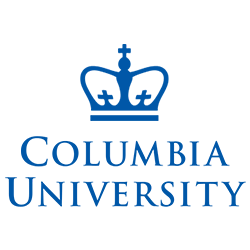 Robot Learning
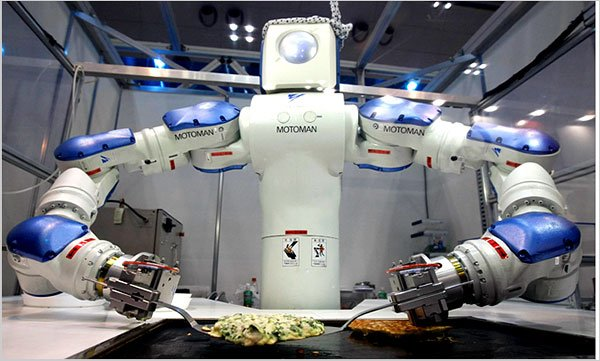 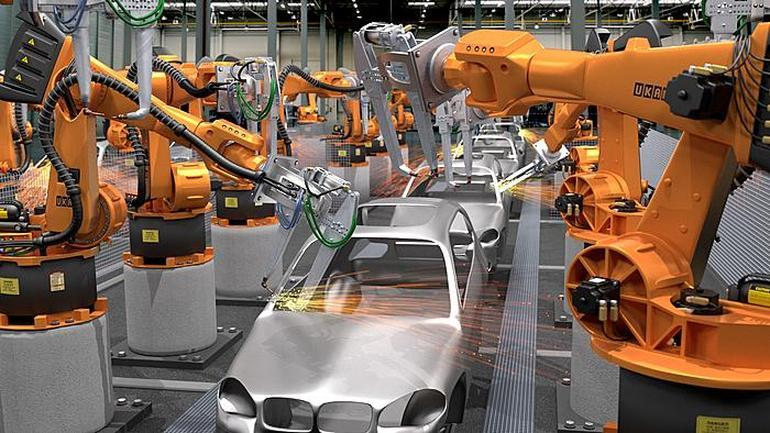 Robotics: see, think, act

Direct programming can be hard for different tasks
Degree of structure and consistency
Perception
Manipulation
Deformation
Vacuum robots
Lawn mowing
Pool cleaning
Manufacturing robots
Home-cleaning robot 
Cooking Robot
Laundry RobotWarehouse Robot
[Speaker Notes: It is impossible to pre-program all the necessary knowledge into a robot operating in a diverse, dynamic and un- structured environment.]
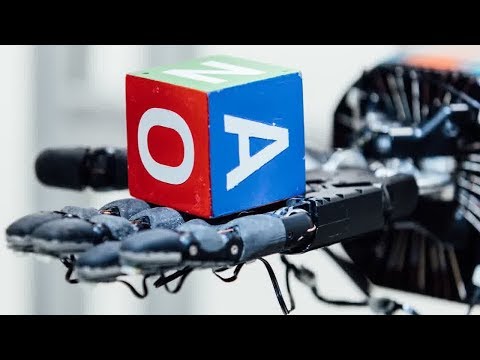 Robot Learning
Robotics: see, think, act

Direct programming can be hard for different tasks
Degree of structure and consistency
Perception
Manipulation
Deformation
Vacuum robots
Lawn mowing
Pool cleaning
Manufacturing robots
Home-cleaning robot 
Cooking Robot
Laundry RobotWarehouse Robot
[Speaker Notes: It is impossible to pre-program all the necessary knowledge into a robot operating in a diverse, dynamic and un- structured environment.]
LfD
HR
RL
Robot Learning
Alternatives to direct programming are learning-based methods:
Learning from Demonstration
Reinforcement Learning
Learning from Human Feedback
[Speaker Notes: It is impossible to pre-program all the necessary knowledge into a robot operating in a diverse, dynamic and un- structured environment.]
LfD
HR
RL
Robot Learning
Alternatives to direct programming are learning-based methods:
Learning from Demonstration
Reinforcement Learning
Learning from Human Feedback
[Speaker Notes: It is impossible to pre-program all the necessary knowledge into a robot operating in a diverse, dynamic and un- structured environment.]
LfD
HR
RL
Learning from Demonstration (LfD)
LfD Dataset (D): a set of state-action pairs
Goal: Learn
Assumptions: Human Teacher exists, Demonstration is possible
Key Considerations:
Demonstration mode
State representation
Policy Derivation method
Supervised learning/Function approximation
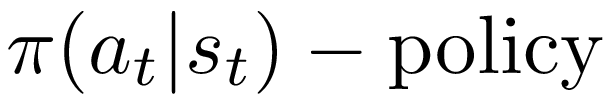 Collect Demonstrations 
D = {(s,a)}
Derive policy from D
LfD
HR
RL
Learning from Demonstration (LfD)
Learning from Demonstration data
Learns a mapping from state to action
Demonstration modes
Teleoperation
Kinesthetic teaching (e.g. in motion trajectory learning)
Camera recording a human teacher
Robotic teachers
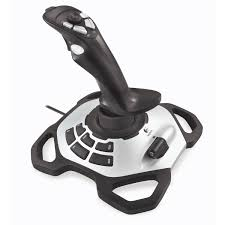 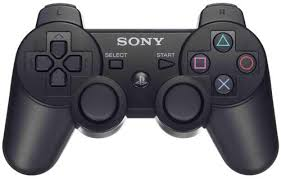 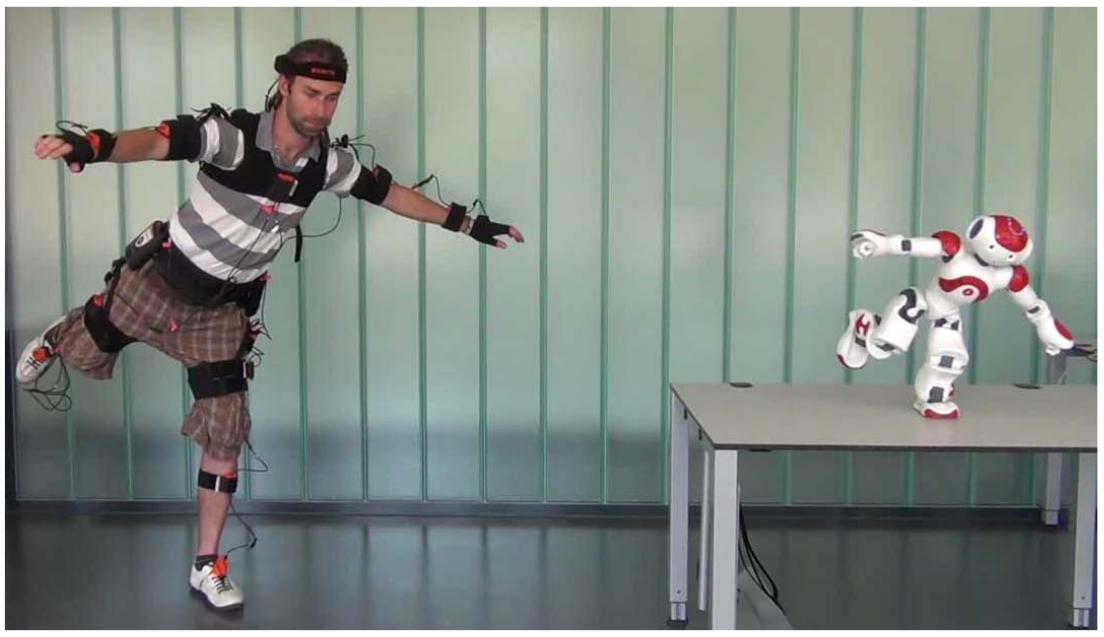 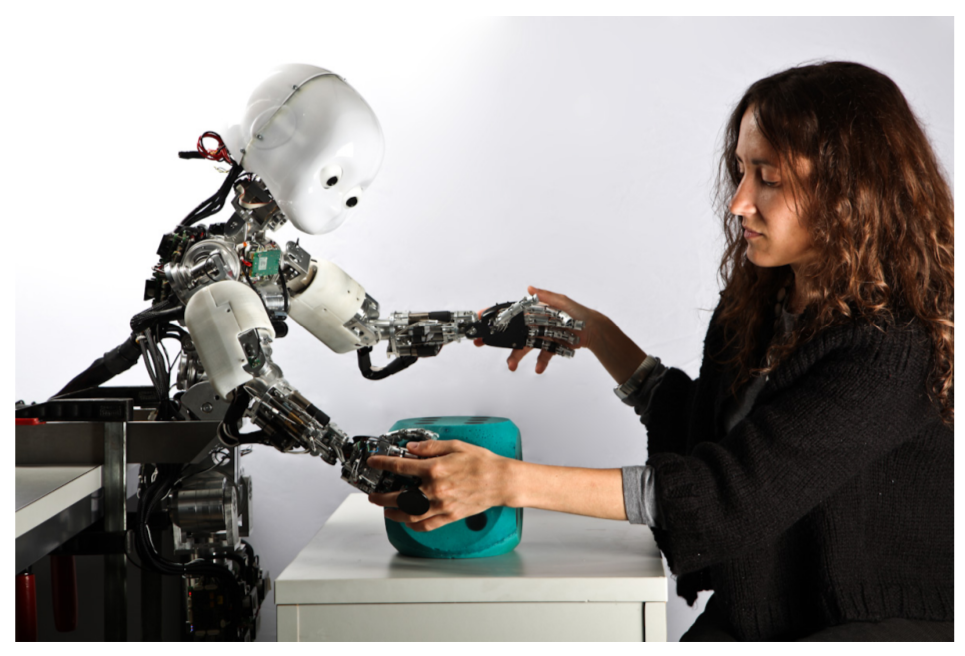 Motion Capture
Kinesthetic Teaching
LfD
HR
RL
Case-Study: LfD
Demonstration mode: Virtual Reality
~30mins of demonstration
Demonstration Data
State representation: Images, Depth, gripper points
Action representation: Joint velocities, gripper open/close
Policy Derivation method
Neural Network
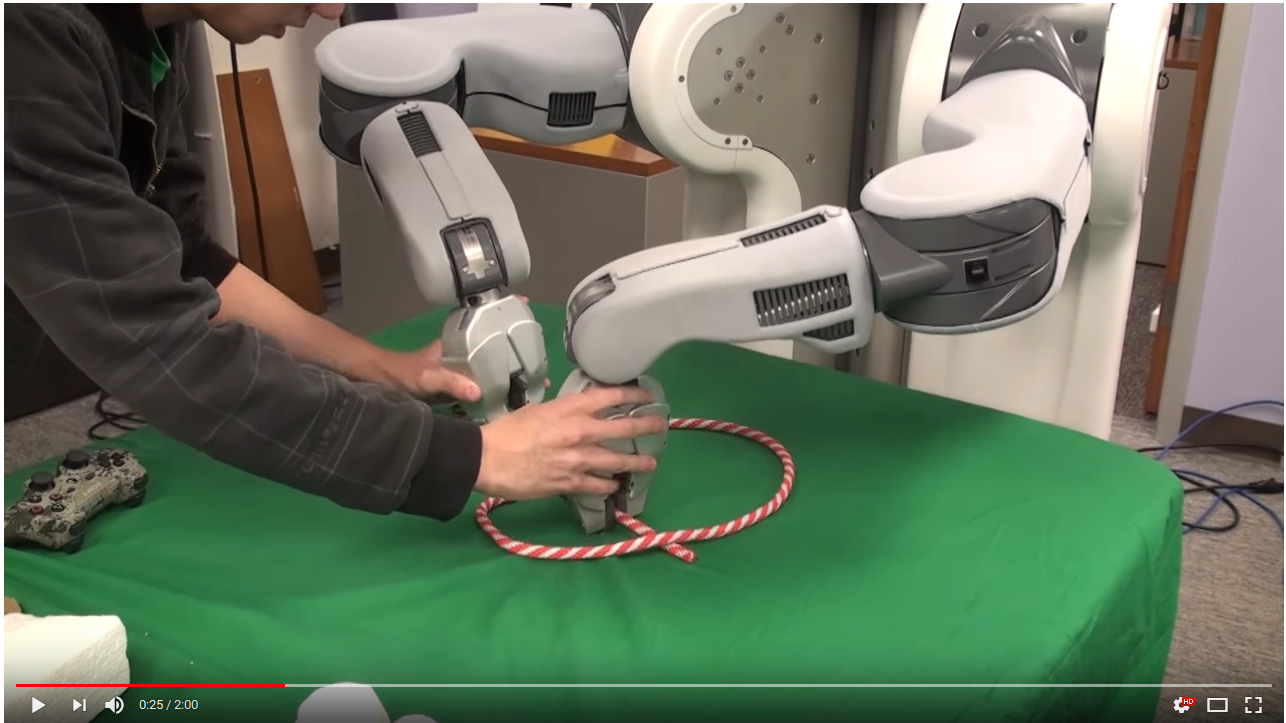 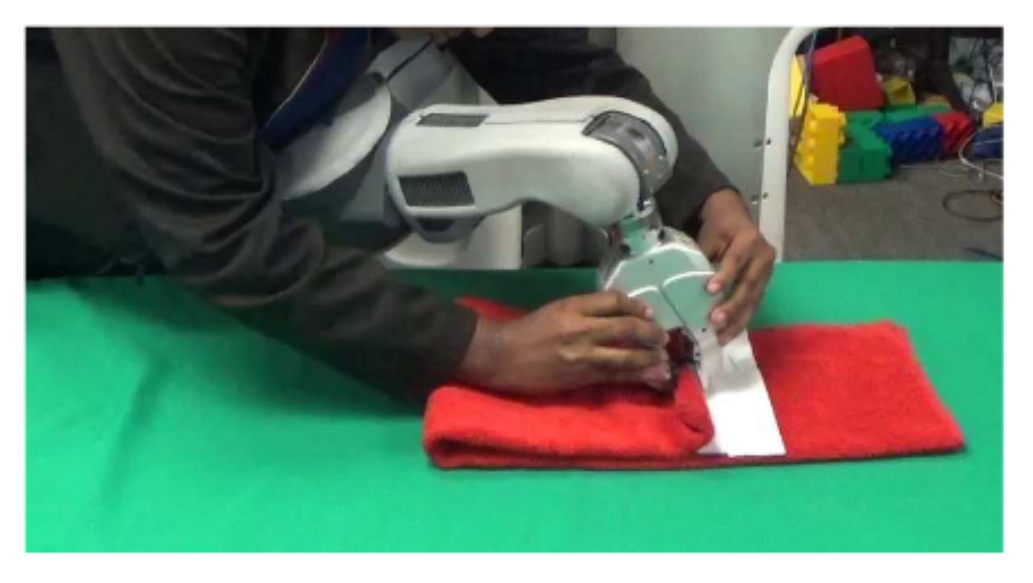 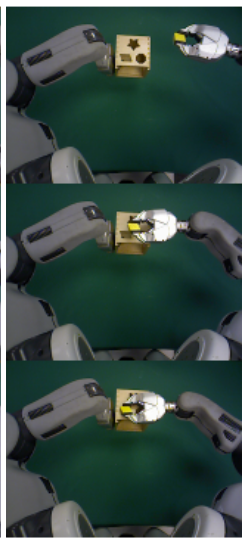 Zhang, McCarthy et al. 2017
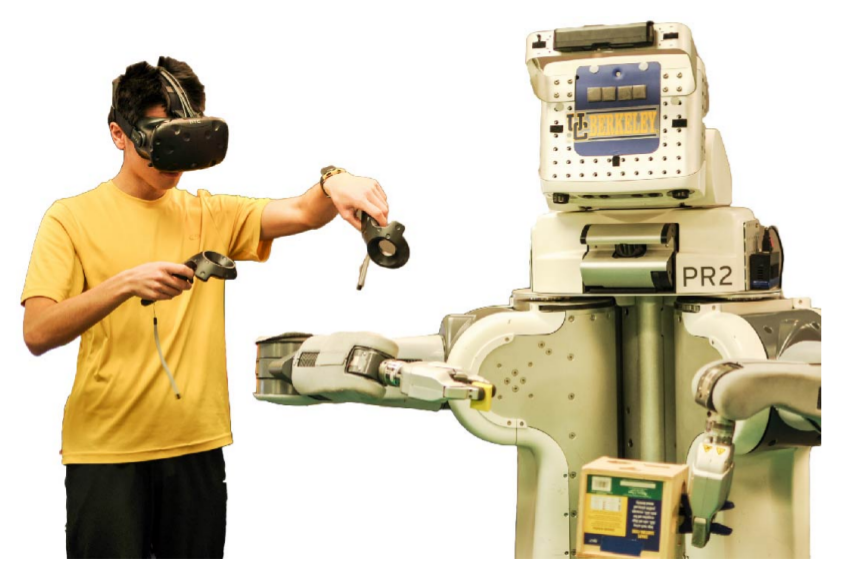 [Speaker Notes: To prevent visual artifacts from the demonstrator, virtual reality is now replacing kinesthetic teaching


Images from: Robot Learning From Human Teachers Sonia Chernova and Andrea L. Thomaz (2014)
Learning by Doing: Kinesthetic, 
Learning from observation: MoCap
Learning by Critique: IRL]
LfD
HR
RL
LfD
Pros
Supervised Learning
No need for manual reward function
Exploration not an issue
Cons
Might not generalize well- Covariate shift
Volume of demonstration
Some tasks are difficult to demonstrate
Suboptimal Demonstrations. Limited human patience and inconsistent user input
Performance of the robot can be limited by that of the teacher.
Collect Demonstrations 
D = {(s,a)}
Derive policy from D
[Speaker Notes: final policy performance achieved by these methods is limited by the quality of the dataset and the performance of the teacher.
This occurs because of “covariate shift” a known challenge, where the states encountered during training differ from the states encountered during testing, reducing robustness.]
LfD
HR
RL
Robot Learning
Alternatives to direct programming are learning-based methods:
Learning from Demonstration
Reinforcement Learning
Learning from Human Feedback
[Speaker Notes: It is impossible to pre-program all the necessary knowledge into a robot operating in a diverse, dynamic and un- structured environment.]
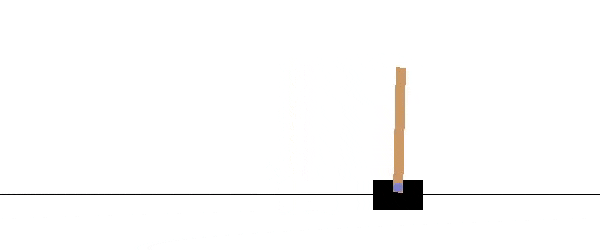 Reinforcement Learning
Learning by trial and Error
Maximize cumulative rewards
Learn a policy
Reinforcement Learning Progress
Classical Control
Games: Atari, Go
Robotics
continuous space, complex transition dynamics, complex rewards
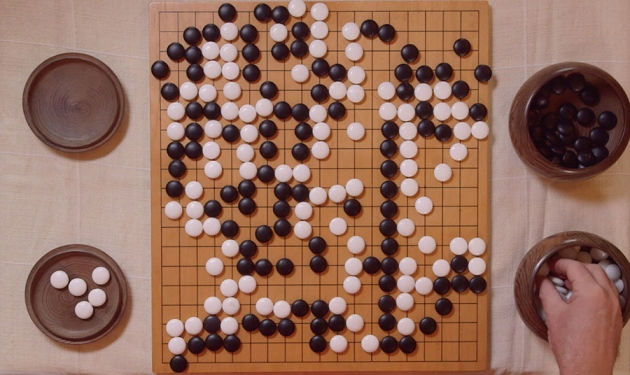 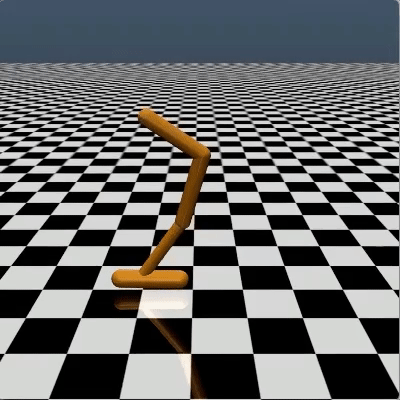 [Speaker Notes: Reinforcement Learning is one of main pillars of Robot Learning
Robotics: continuous space, complex transition dynamics, complex rewards]
RL
Reinforcement Learning
Robotics
continuous space
complex transition dynamics
complex rewards
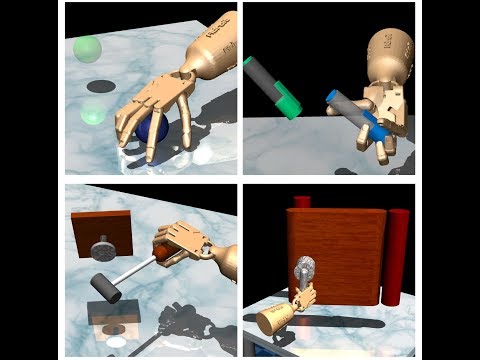 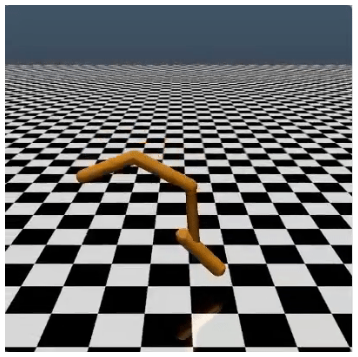 RL
Reinforcement Learning in Robotics
Indoor Navigation
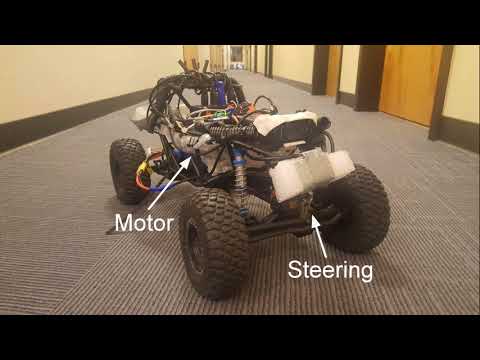 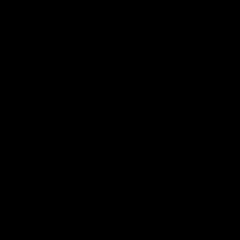 RL
Reinforcement Learning in Robotics
Indoor Navigation
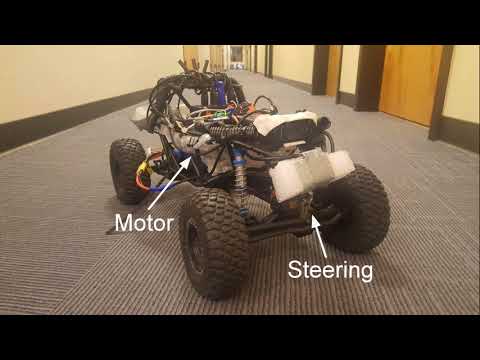 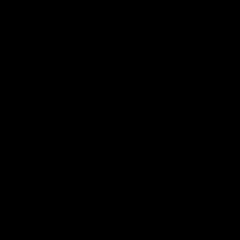 RL
Reinforcement Learning Formulation
Markov Decision Process
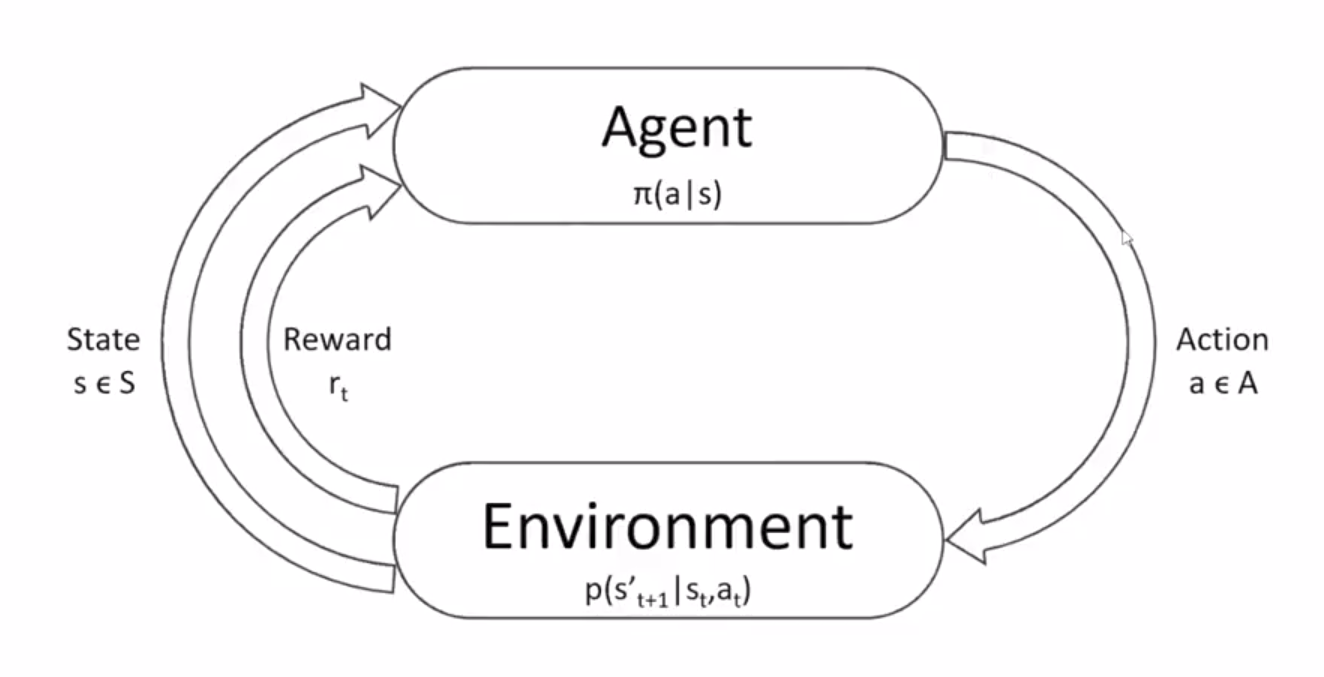 LfD
HR
RL
Reinforcement Learning Formulation
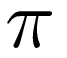 The goal of RL is to get a policy:
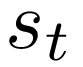 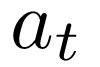 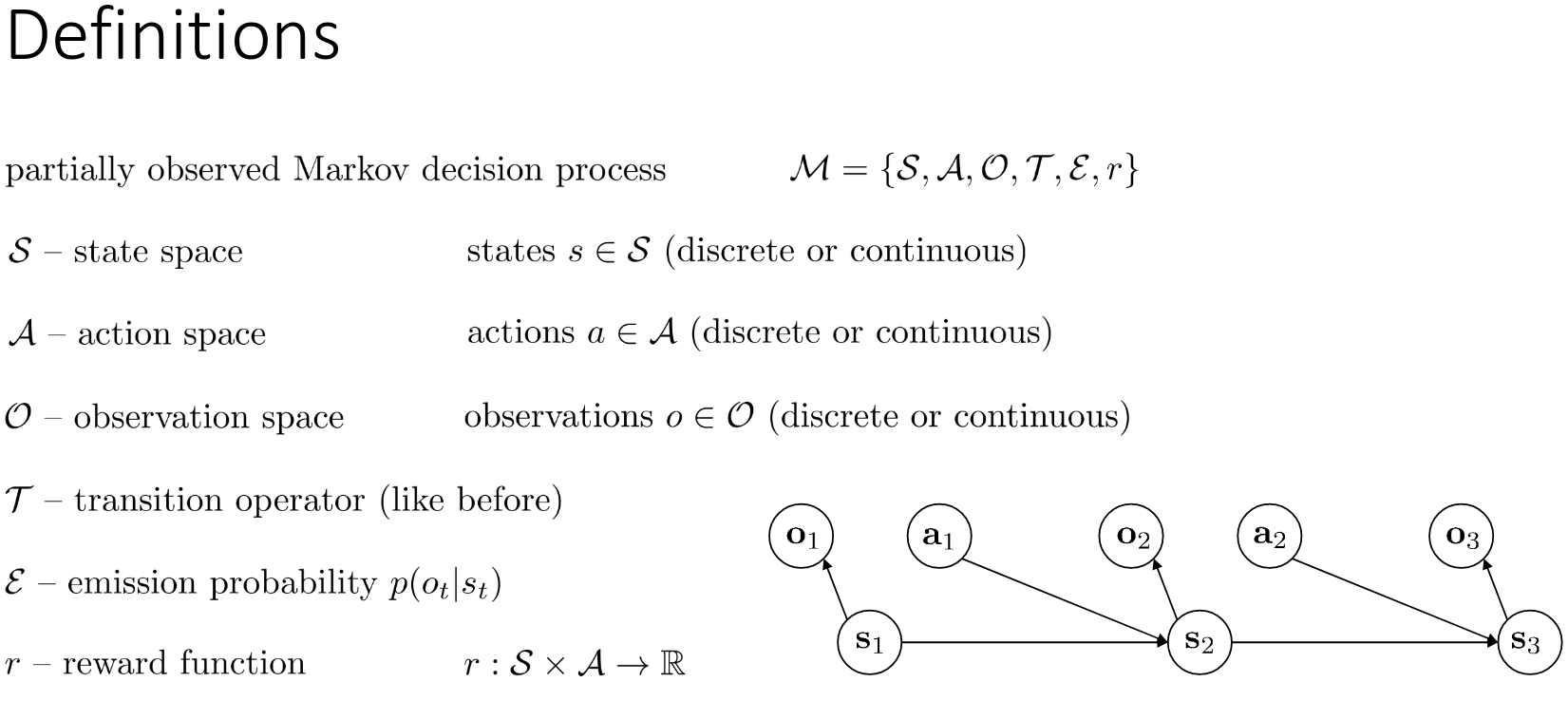 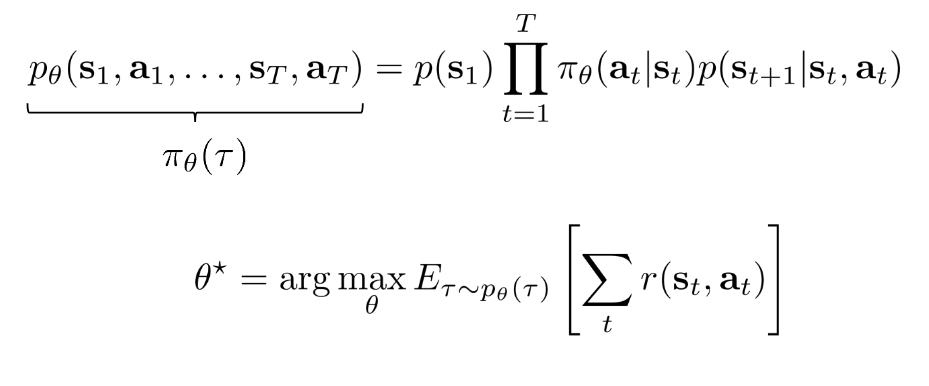 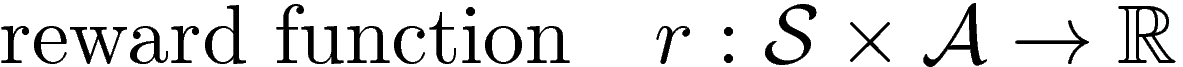 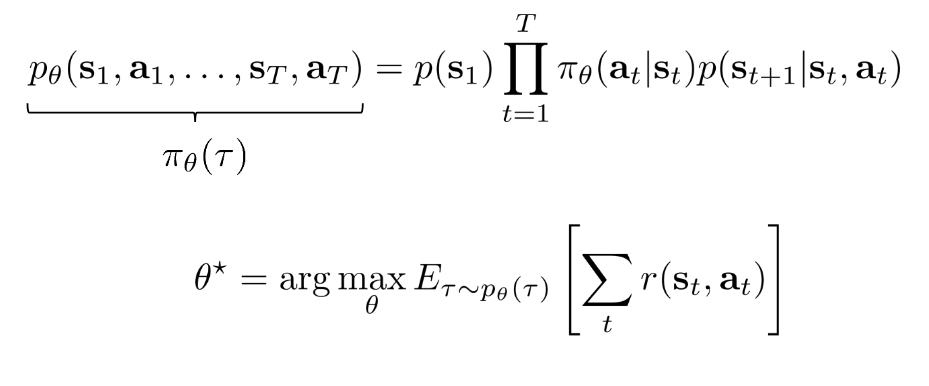 [Speaker Notes: Explore, Exploit or Listen]
RL
Reinforcement Learning Formulation
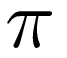 The goal of RL is to get a policy:


Reward function:
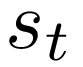 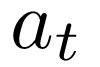 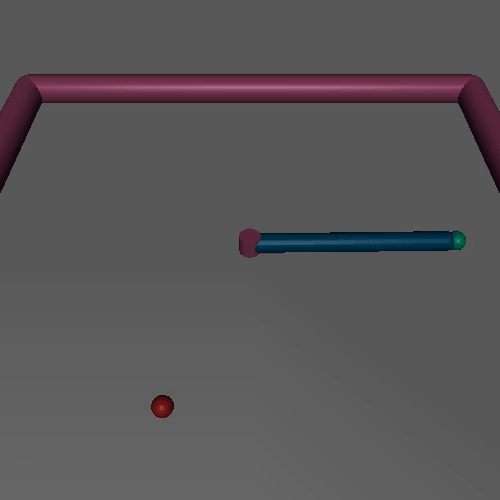 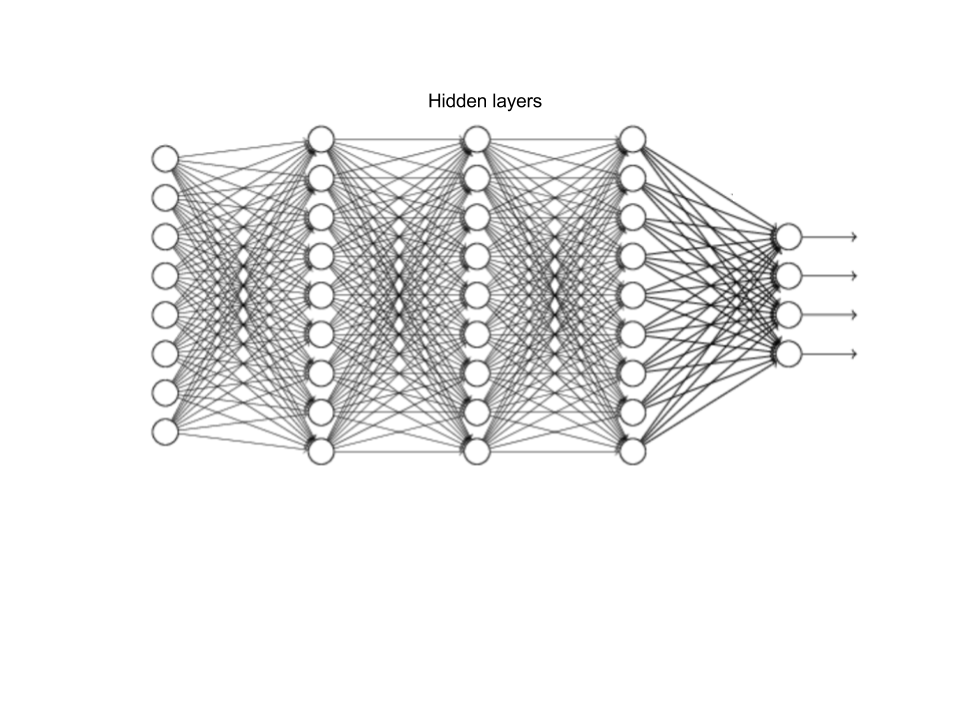 Joint Torque
Joint states
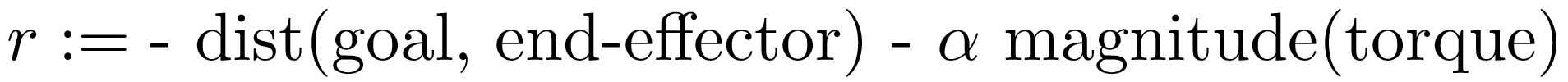 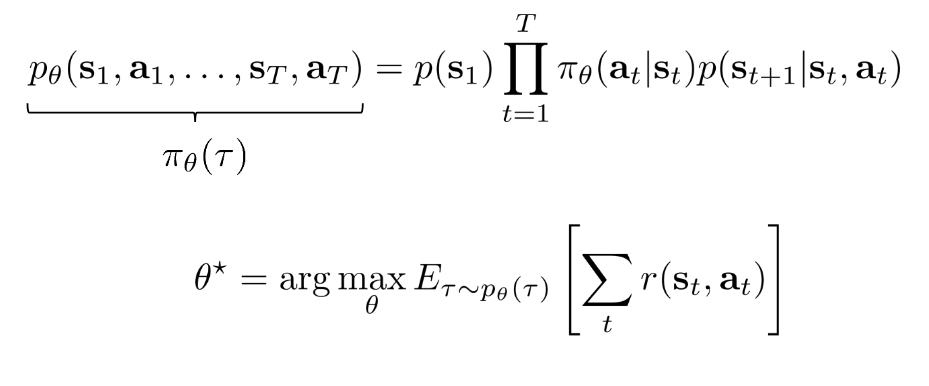 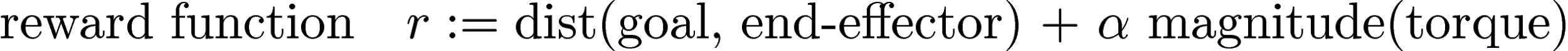 [Speaker Notes: Theta is the parameter of the network.]
RL
Reinforcement Learning in Robotics
Pancake Flipping Task
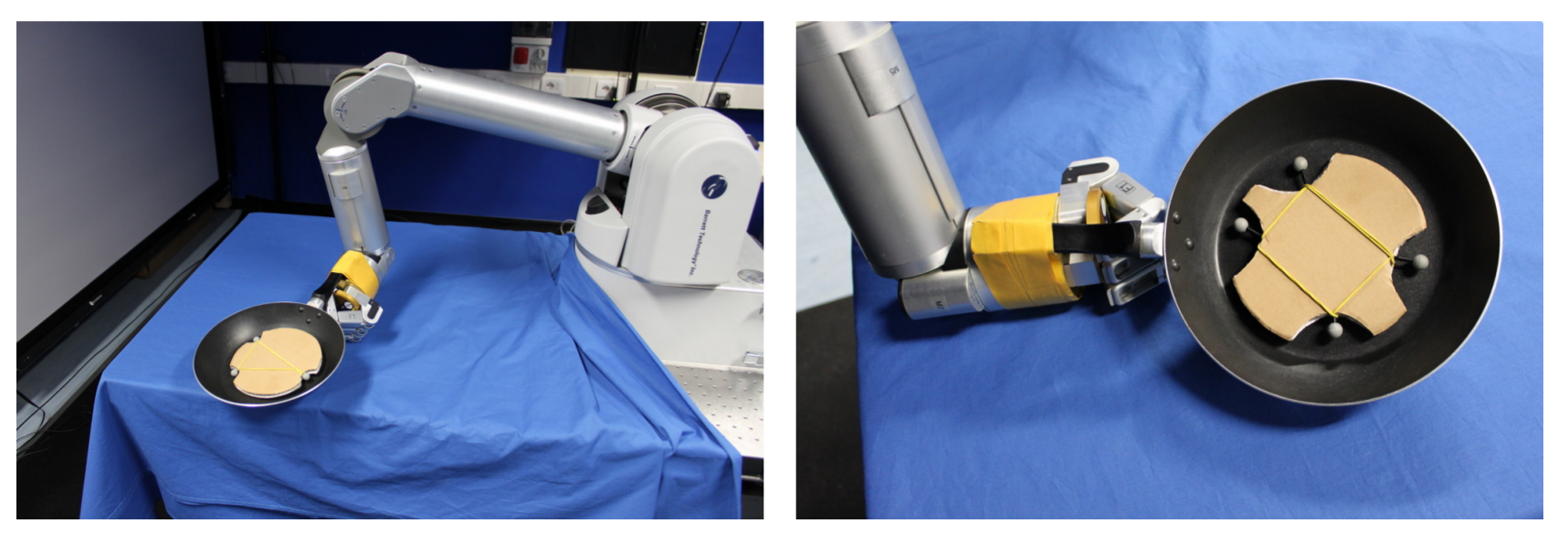 [Speaker Notes: Reinforcement Learning Recent Enablers
Simulators are better, nice interfaces]
RL
Reinforcement Learning in Robotics
Pancake Flipping Task
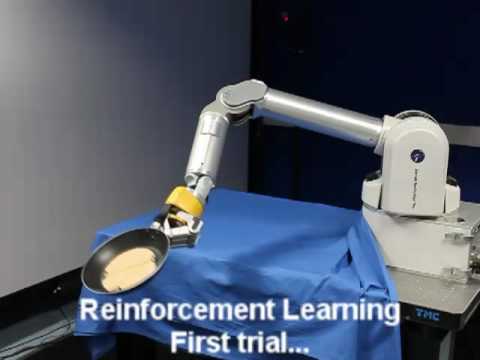 [Speaker Notes: Reinforcement Learning Recent Enablers
Simulators are better, nice interfaces]
RL
Reinforcement Learning in Robotics
Pancake Flipping Task


Reward
Orientational reward
Positional reward
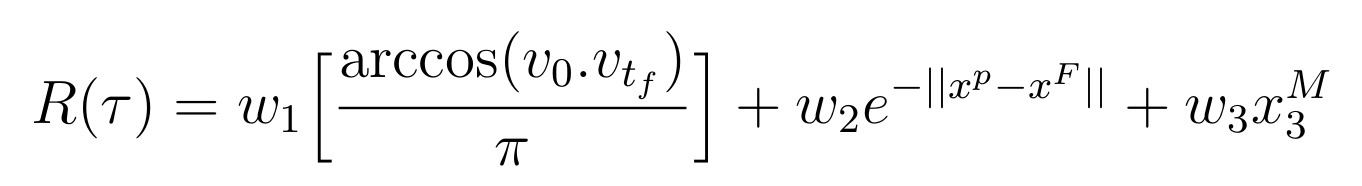 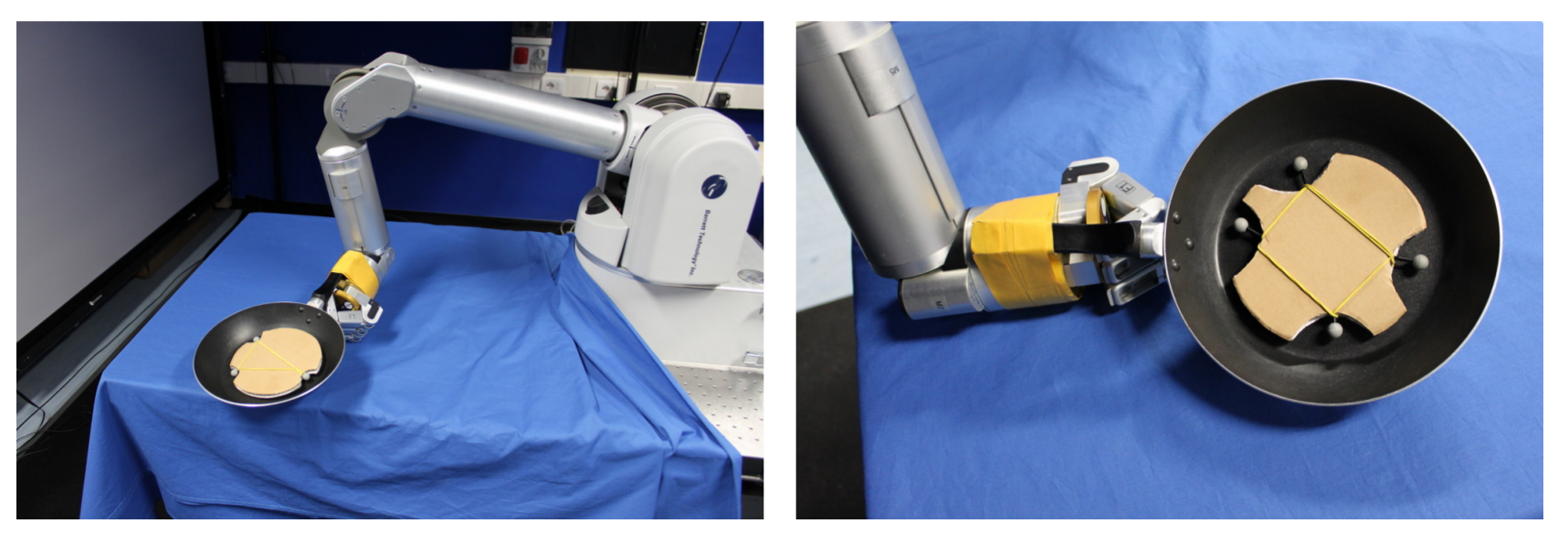 [Speaker Notes: Reinforcement Learning Recent Enablers
Simulators are better, nice interfaces]
RL
Reinforcement Learning in Robotics
Archery Task
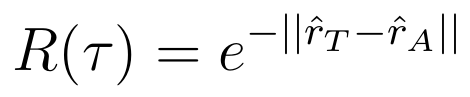 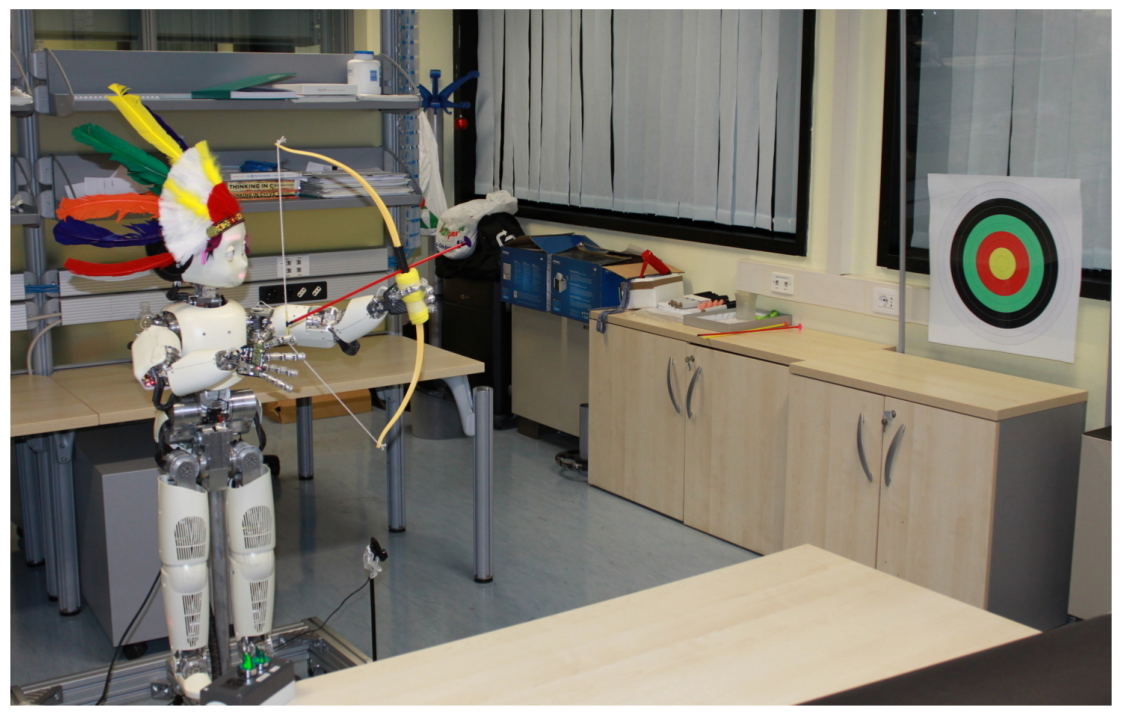 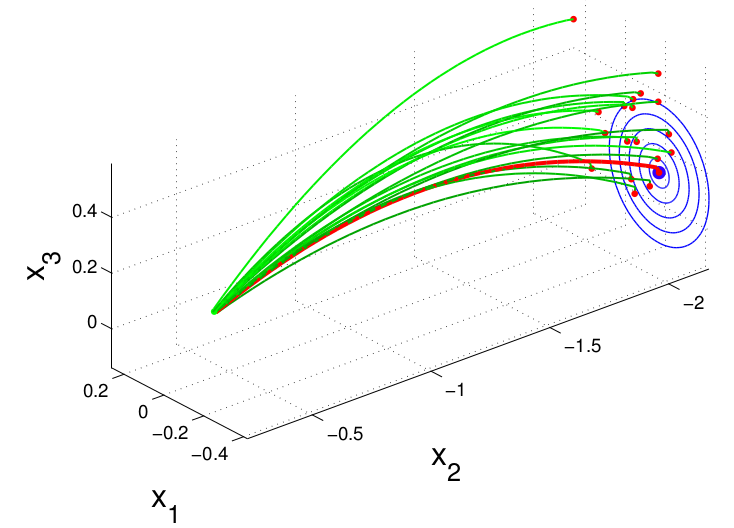 [Speaker Notes: Reinforcement Learning Recent Enablers
Simulators are better, nice interfaces]
RL
Reinforcement Learning
Pros
Fully autonomous
Skills not explicit coded
No demonstration needed
Cons
Reward definition: Where does the R come from?
Curse of Dimensionality: Exploration cost increases exponentially with dimension
Generalization issues: Simulation to Real??
Convergence
RL
Reinforcement Learning
Pros
Fully autonomous
Skills not explicit coded
No demonstration needed
Cons
Reward definition: Where does the R come from?
Curse of Dimensionality: Exploration cost increases exponentially with dimension
Generalization issues: Simulation to Real??
Convergence
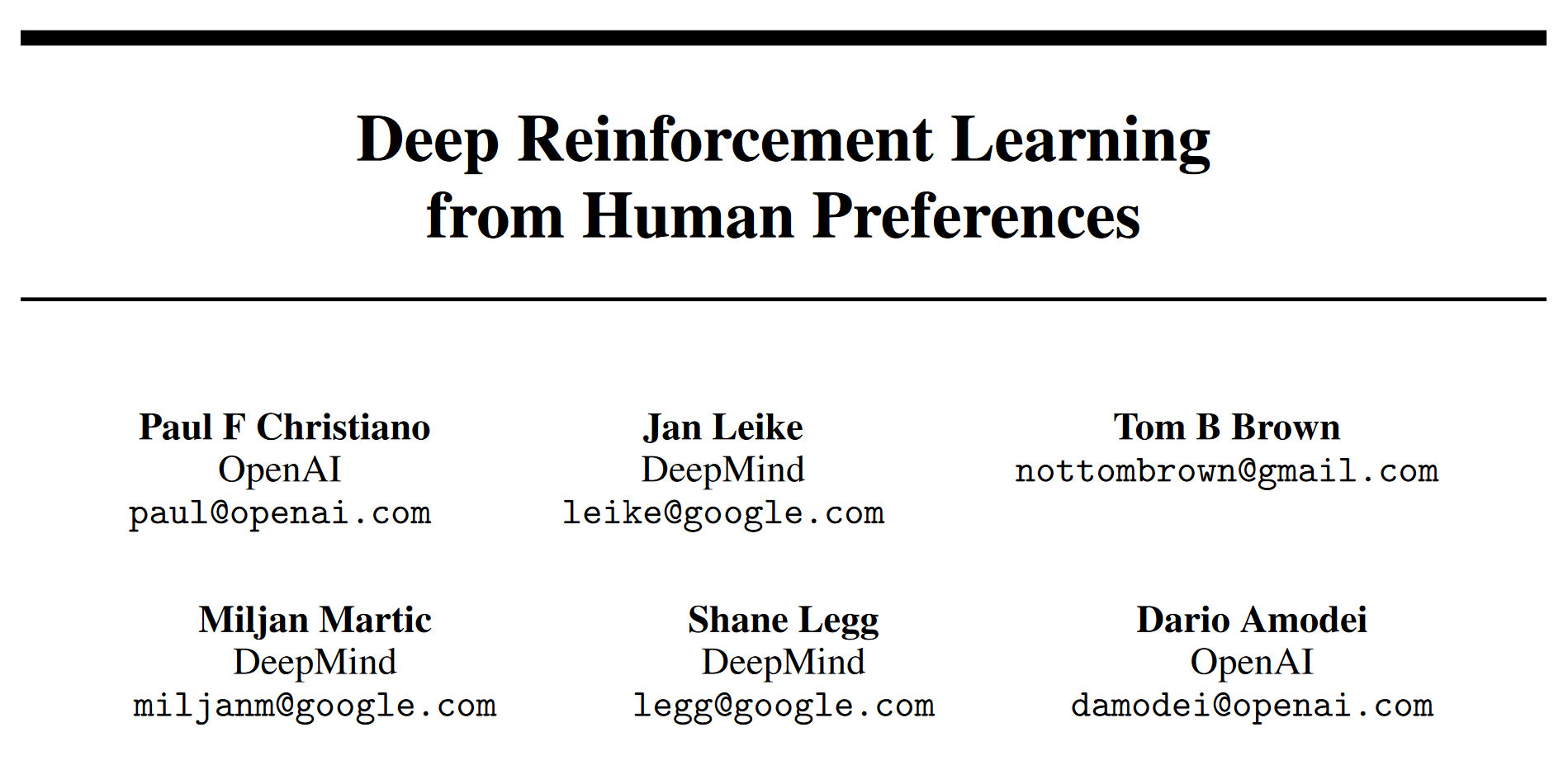 Reward definition: Where does the R come from?
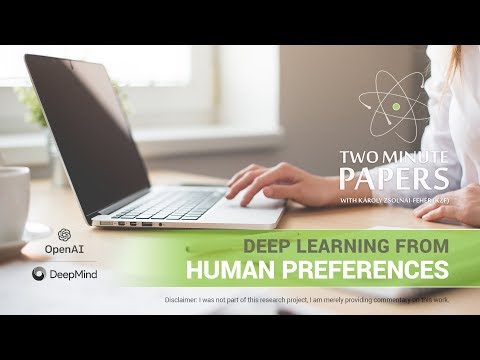 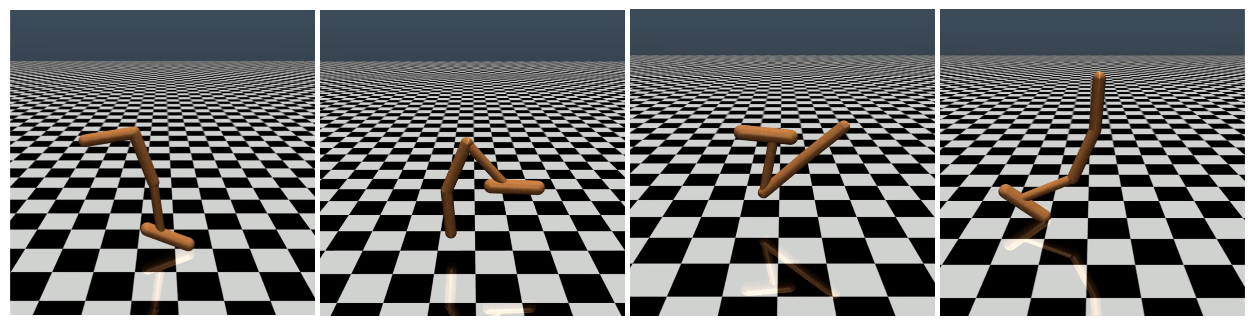 RL
Sparse Reward
Easy to specify
Rare training signal
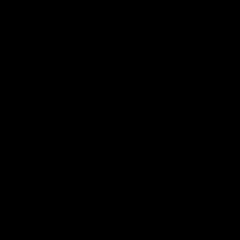 LfD
HR
RL
Robot Learning
Alternatives to direct programming is learning-based methods:
Learning from Demonstration
Reinforcement Learning
Learning from Human Feedback
[Speaker Notes: It is impossible to pre-program all the necessary knowledge into a robot operating in a diverse, dynamic and un- structured environment.]
LfD
HR
RL
RL from Human Reinforcement
RL:
HR: 

Human Agent provides:
real time positive and negative rewards 
Reduces the number of states it explores
Significantly improves the learning speed
No reward function engineering
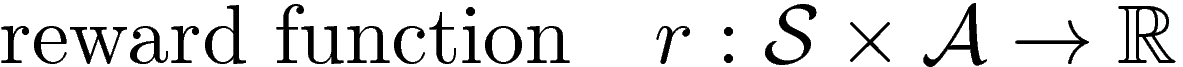 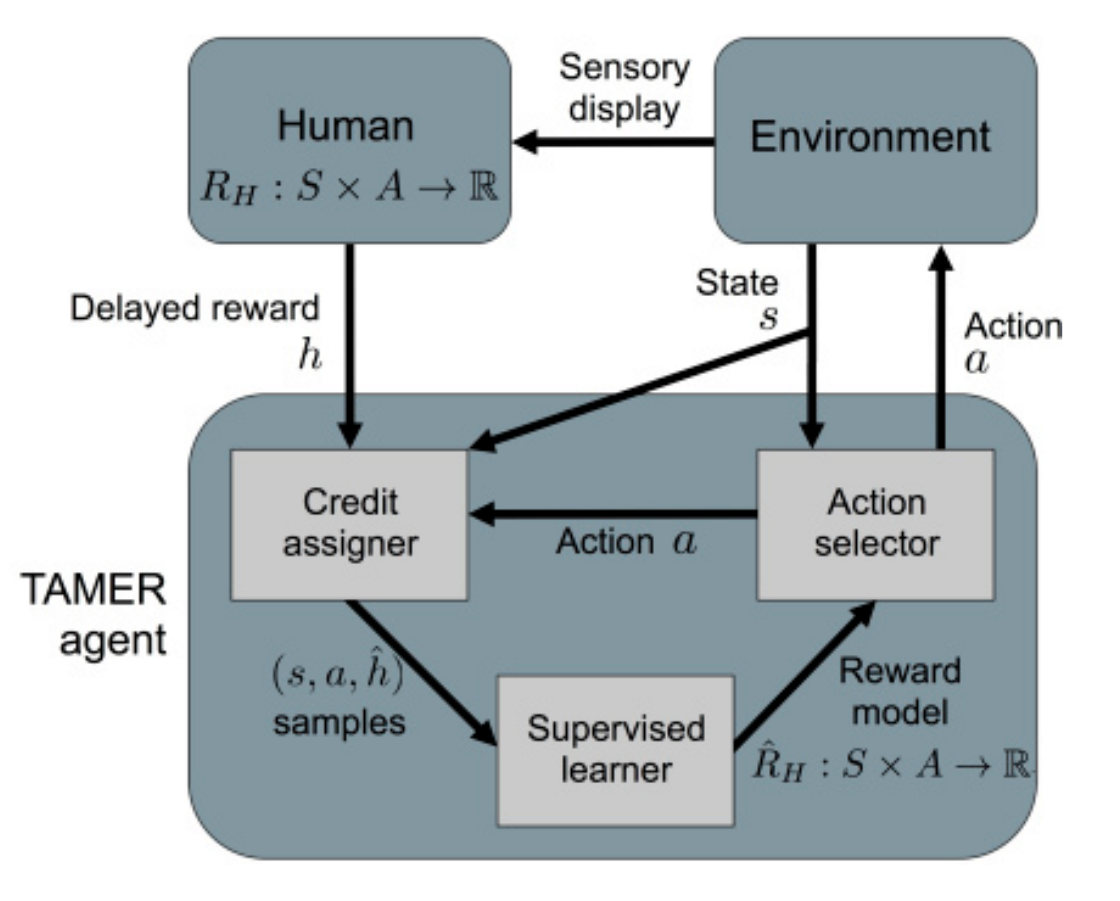 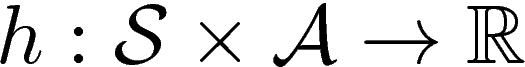 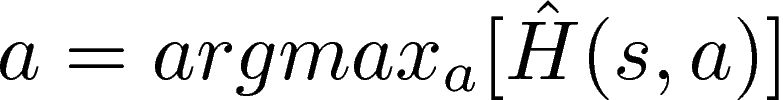 Training An Agent Manually with Evaluative Feedback (TAMER)
[Speaker Notes: In RL, you maximize sum of discounted rewards. In HR, you maximise the immediate feedback from humans
real time positive and negative rewards in in response to robot actions
provide anticipatory guidance input that restricts action selection choice and guides the learner towards performing the desired behavior
The tamer framework guides the design of agents whose behavior can be shaped through signals of approval and disapproval, a natural form of human feedback.]
RL vs Human Reinforcement?
LfD
HR
RL
Interactive RL Modes
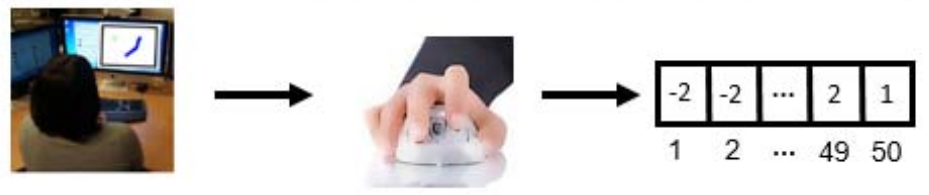 Clicker
Facial
Gesture
Audio
Hybrid
Actor-Critic RL with Human Rewards- Jagodnik etal (2017)
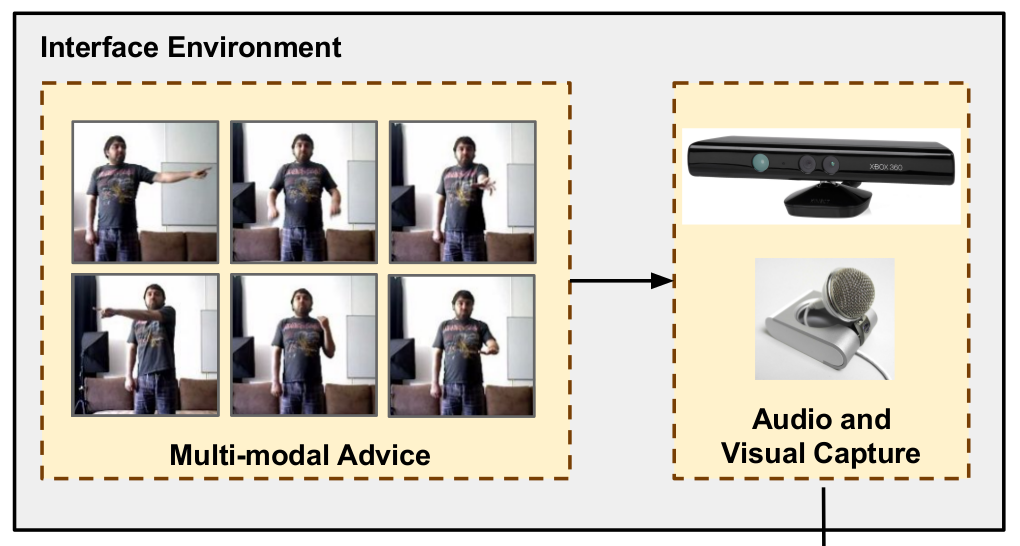 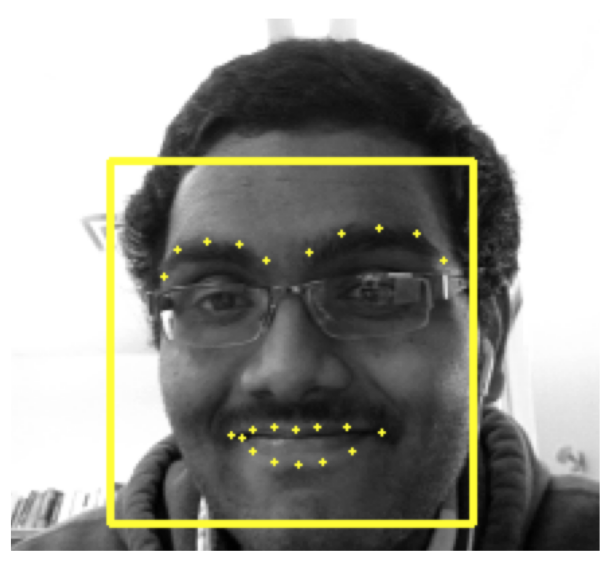 Multimodal Input- Cruz etal (2017)
Face-Valuing- Veeriah etal (2016)
HR
Can we replace Mouse Clicks with Brain Signals?
Humans have a high level understanding of the task
Humans brain signals vary when observing robot performing a task in error or not
Can we learn the reward function directly from brain signals?
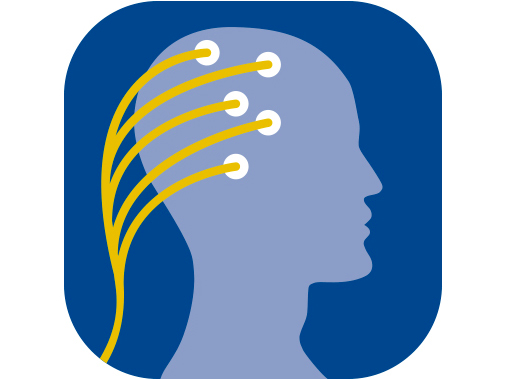 [Speaker Notes: Human brain signals vary when observing a robot perform task]
Learning from Feedback + Reinforcement Learning
RL with sparse rewards struggles
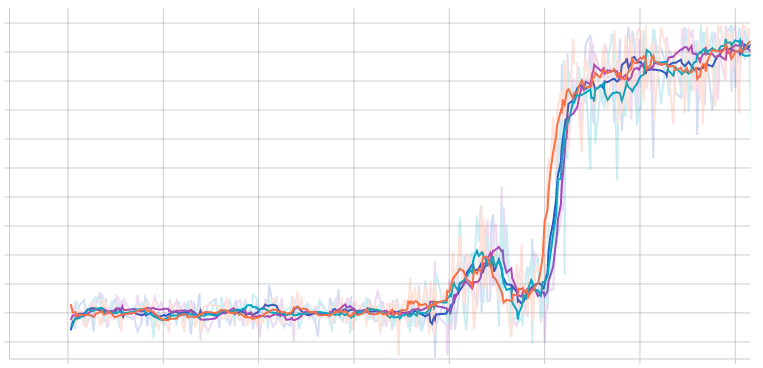 Exploration                     Convergence     Refining
Brain Guided RL
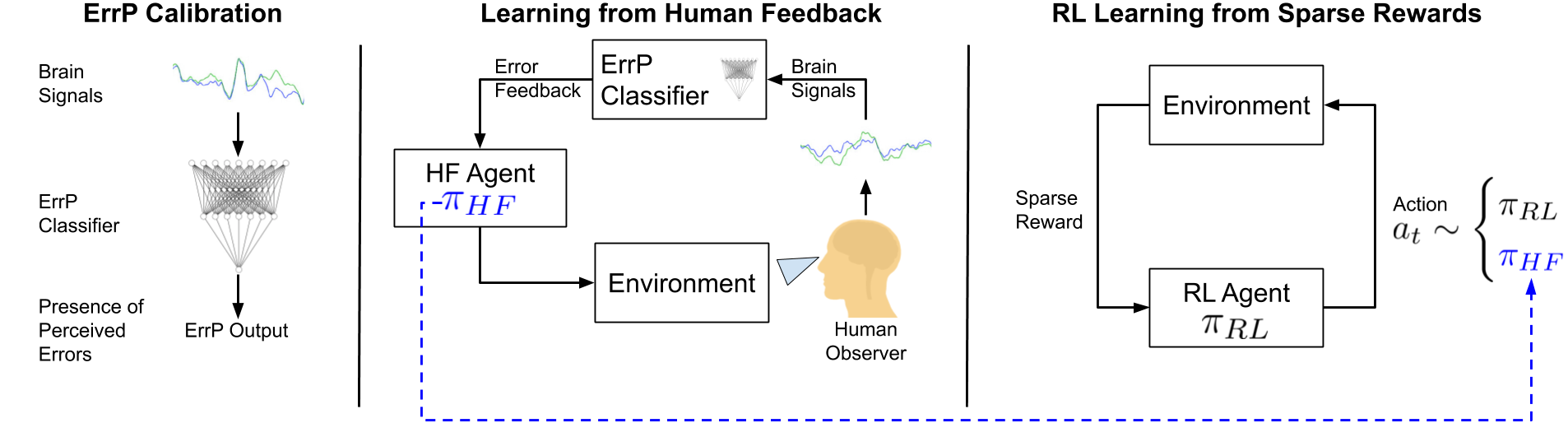 Brain Guided RL
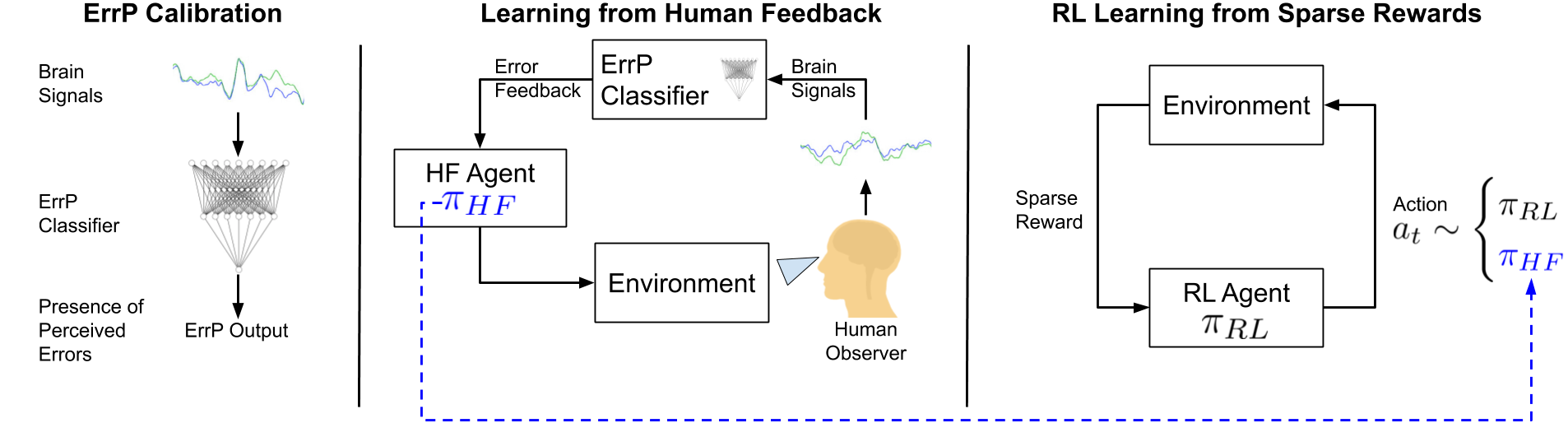 Error-related Potentials
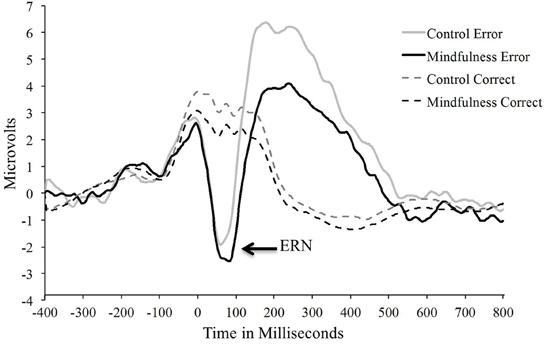 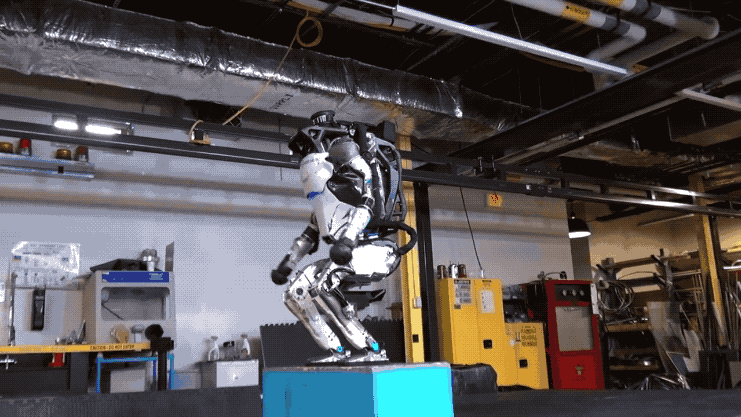 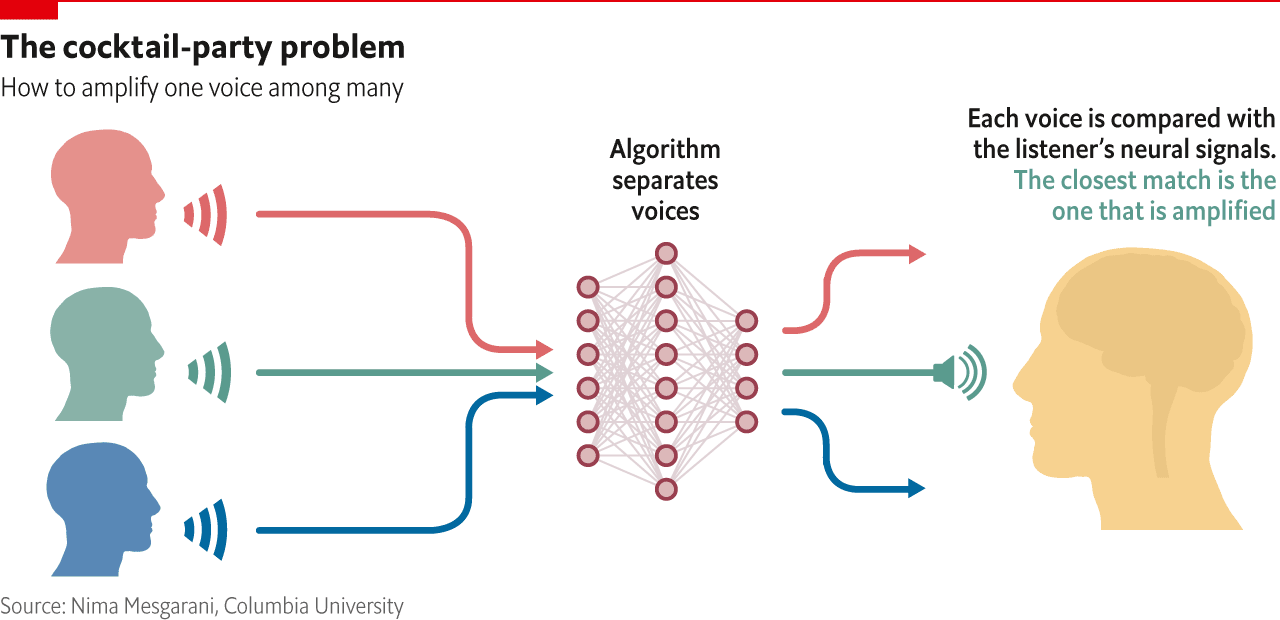 Error-related Potentials
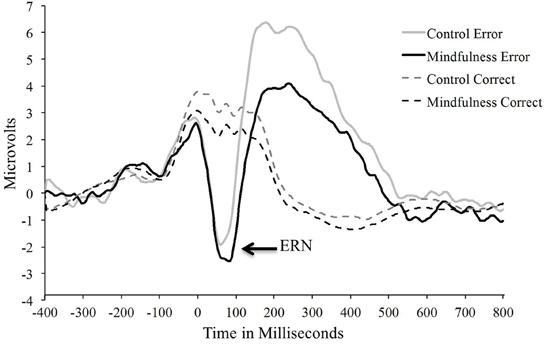 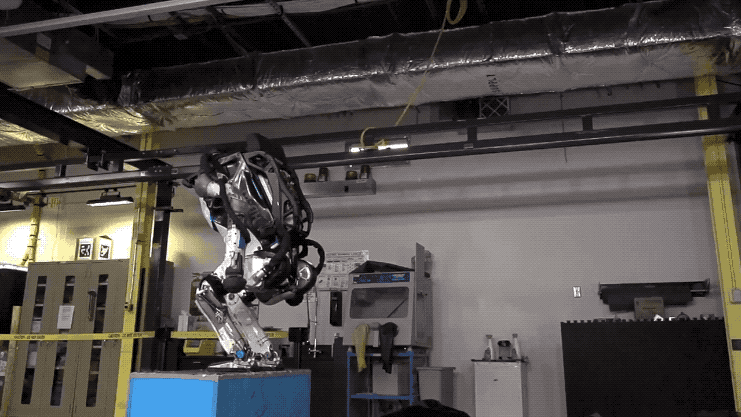 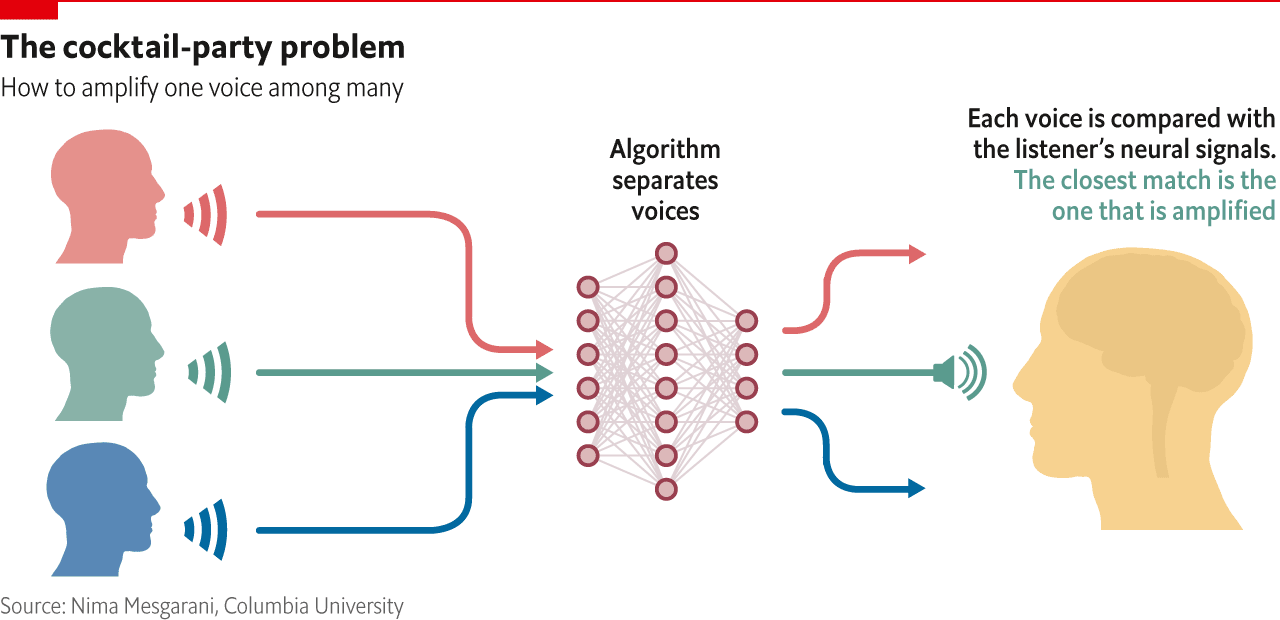 Detect ErrP - EEGNet
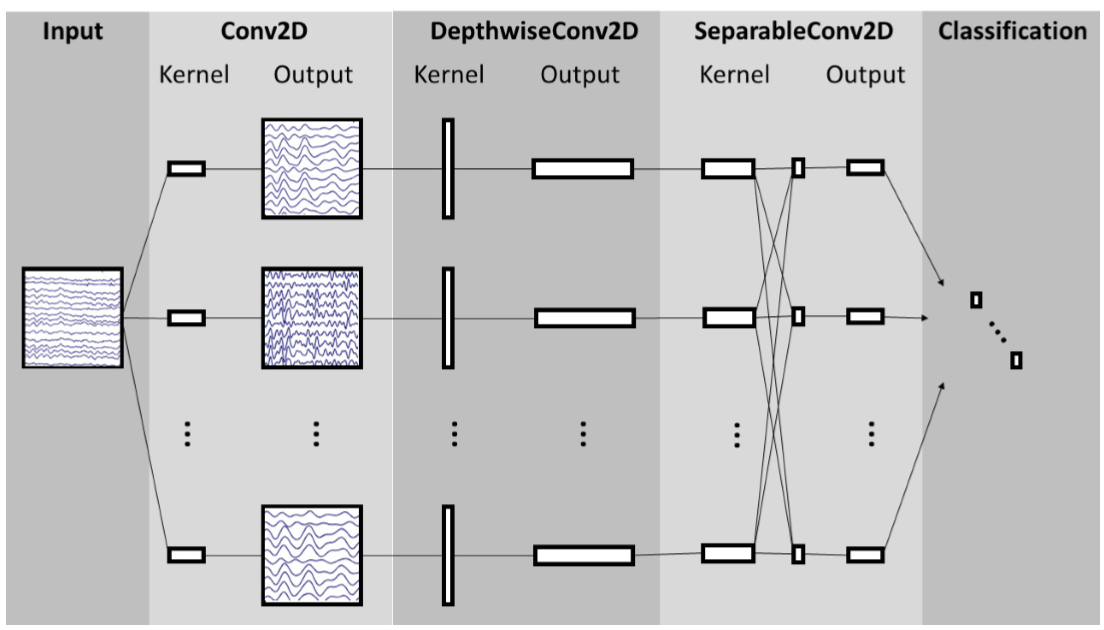 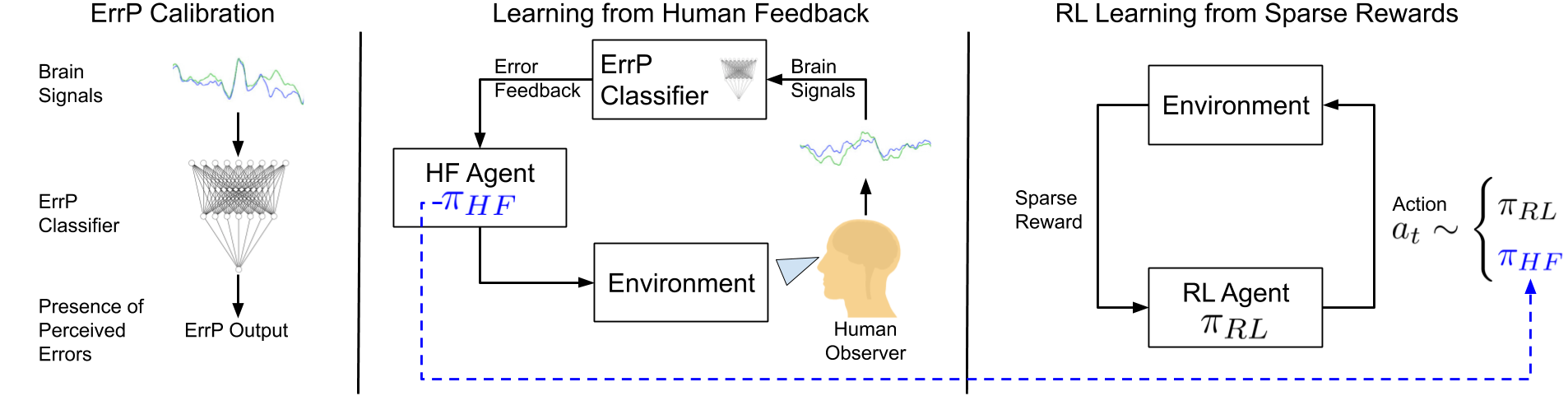 ErrP Calibration
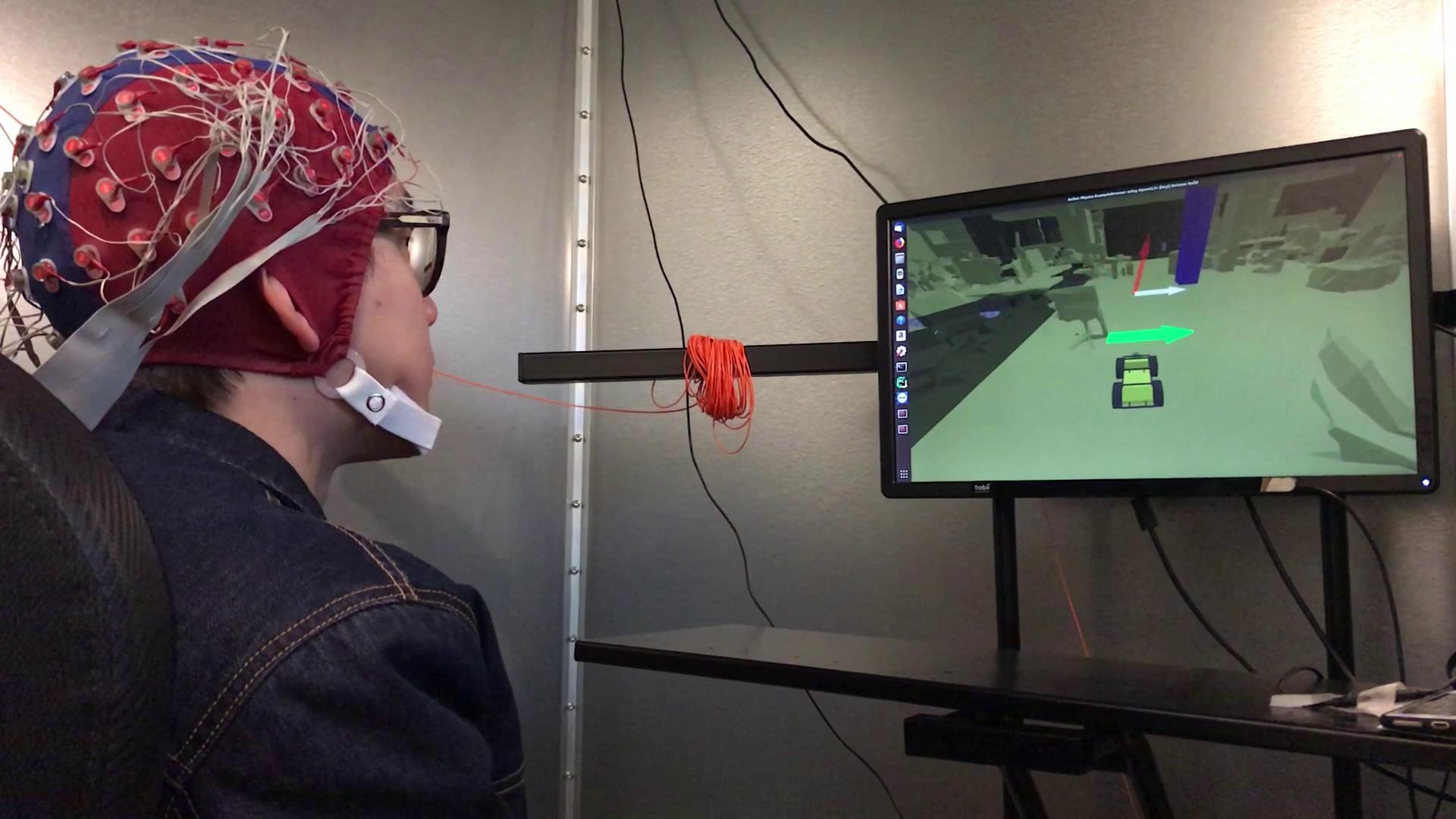 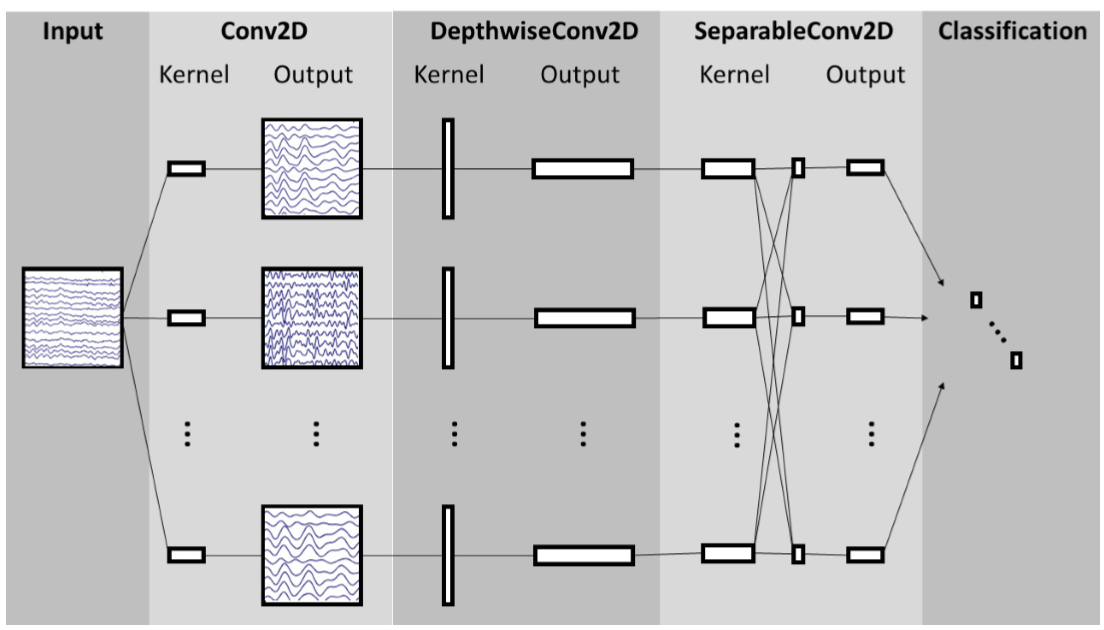 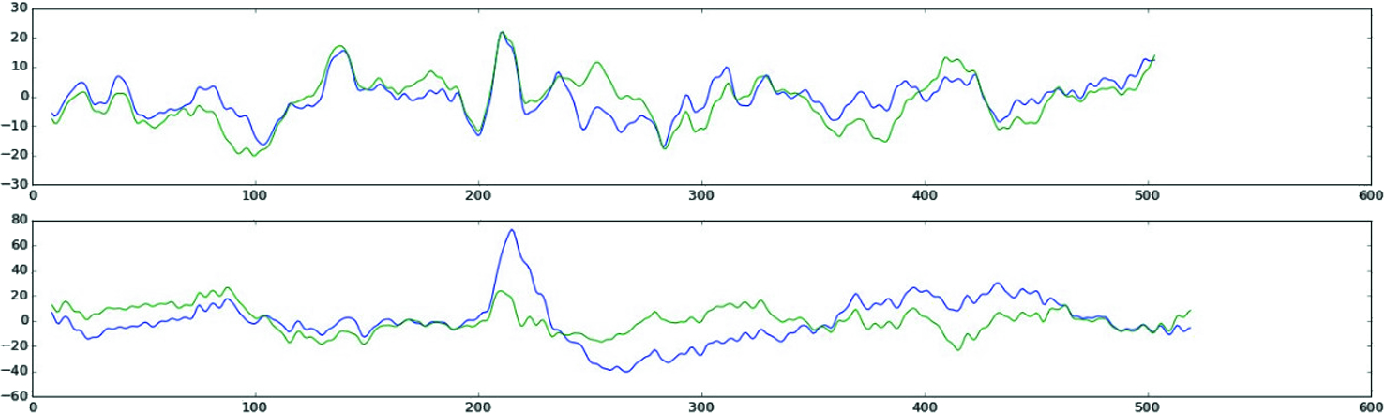 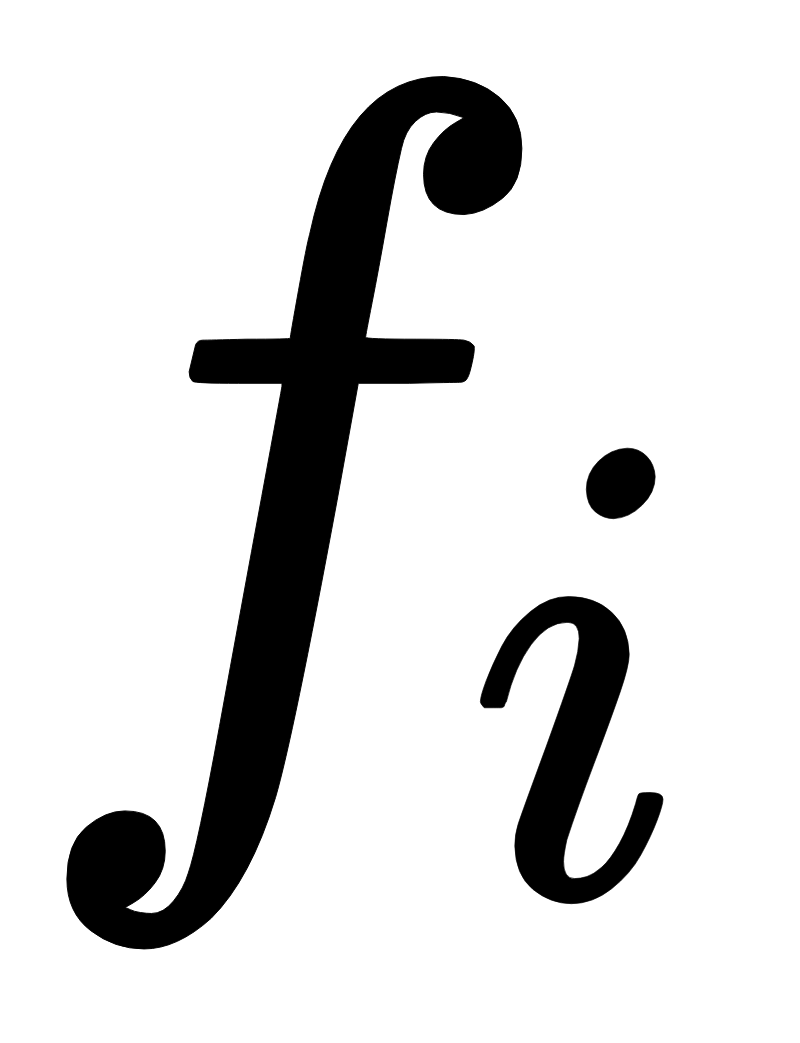 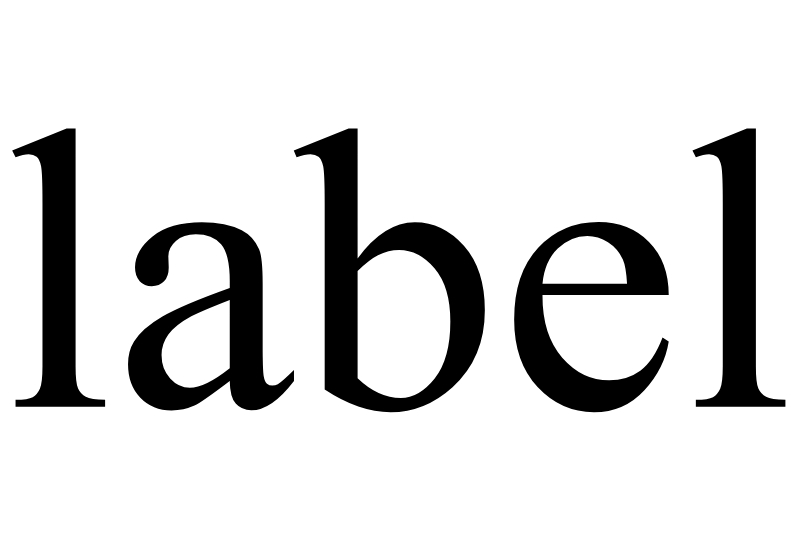 Quiz
When you get feedback (good/bad), how will you treat and utilize it for RL?
It is praise/penalty, i.e, rewards in RL settings.
It is whether the action is optimal/suboptimal, i.e., Q values in RL.
Other thoughts
Quiz
When you get feedback (good/bad), how will you treat and utilize it for RL?
It is praise/penalty, i.e, rewards in RL settings.
It is whether the action is optimal/suboptimal, i.e., Q values in RL.
Other thoughts
Learning from Human Feedback
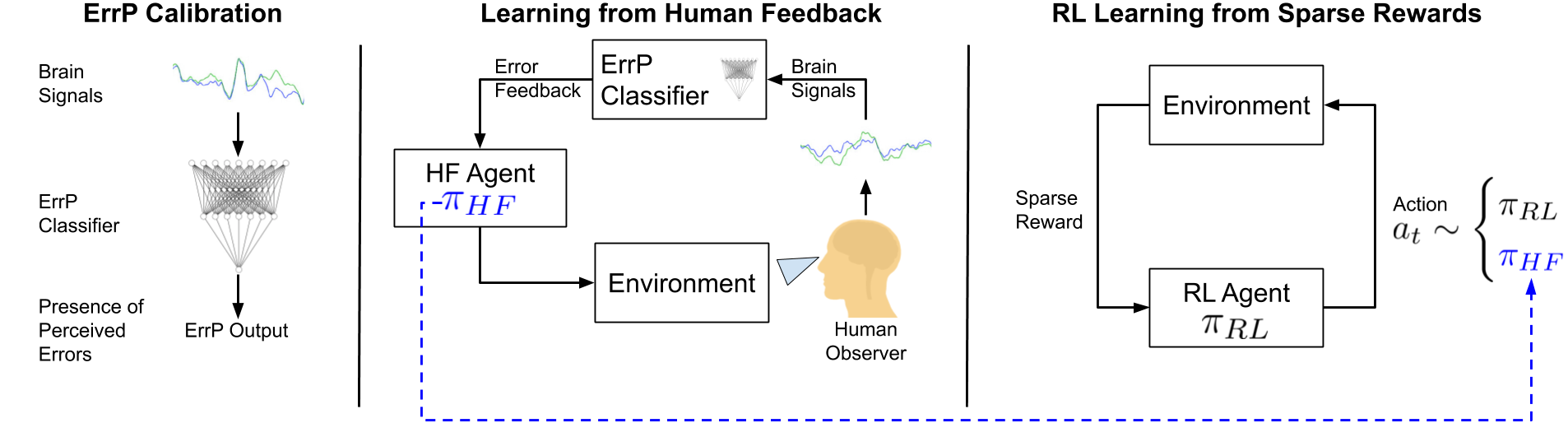 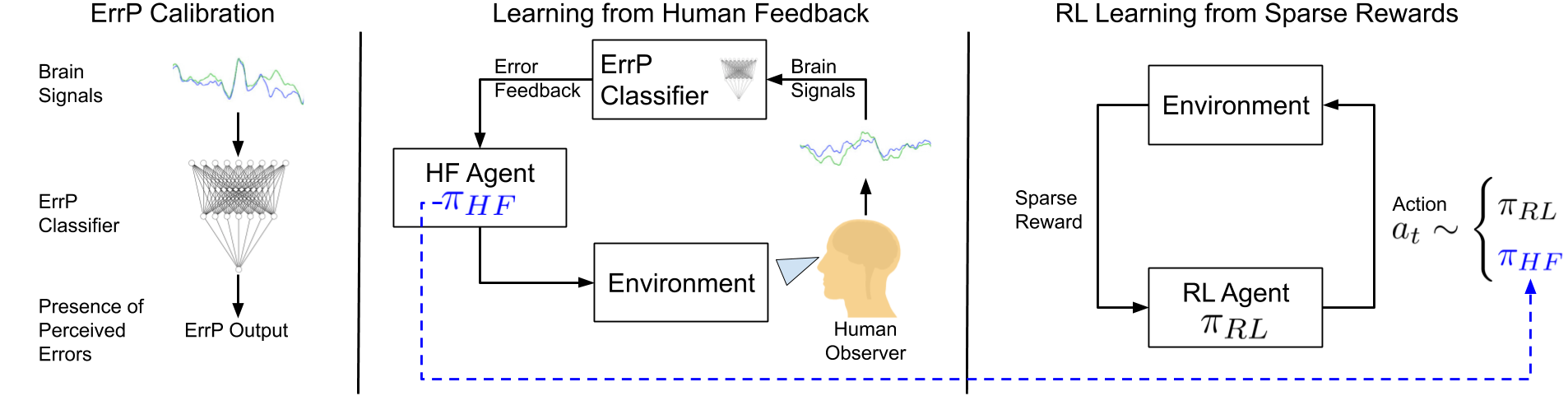 Learning from Human Feedback
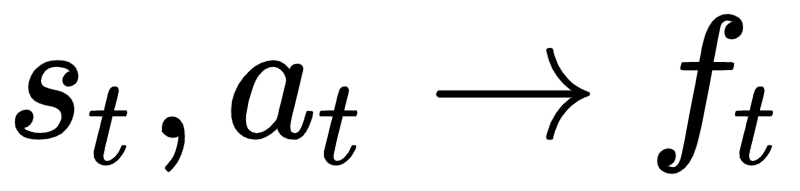 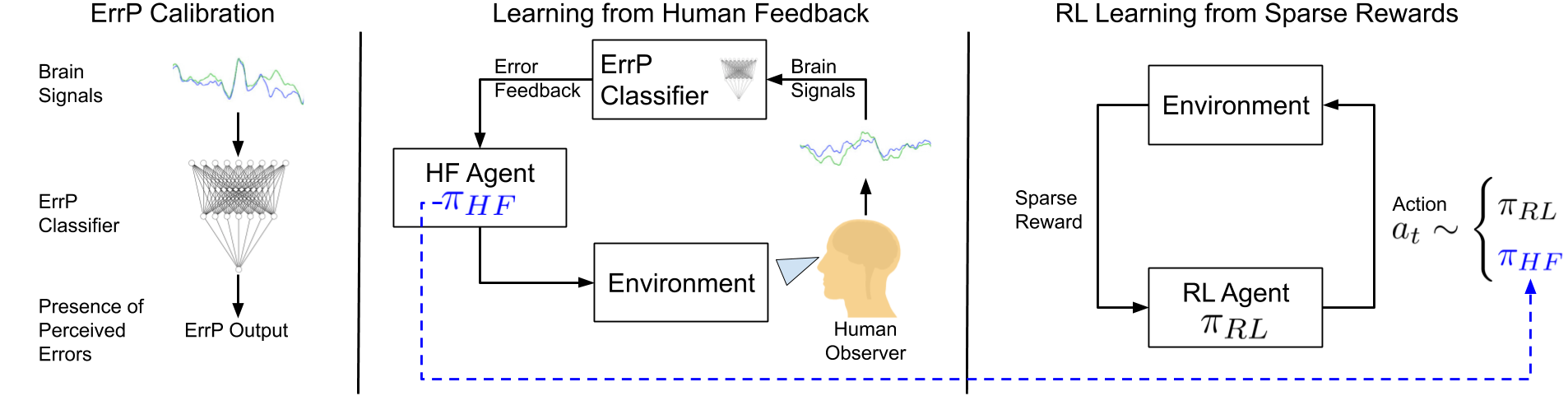 Learning from Human Feedback
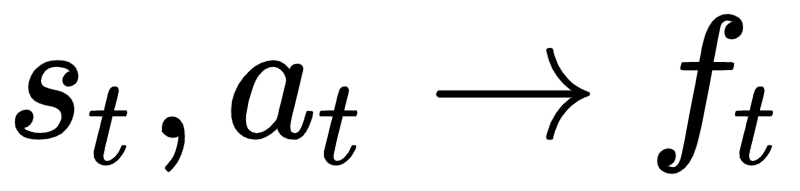 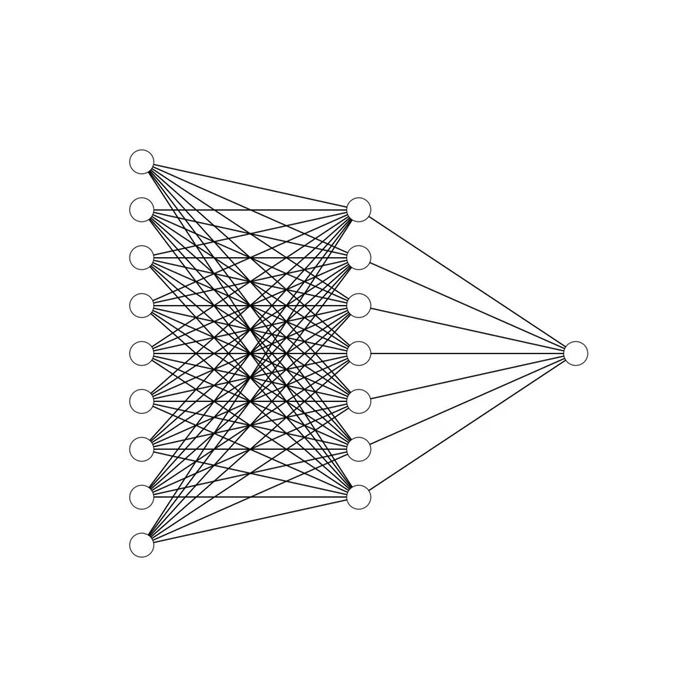 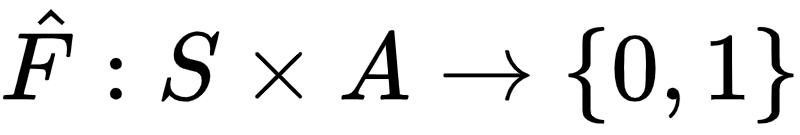 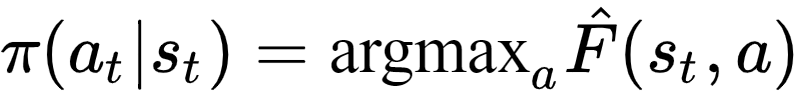 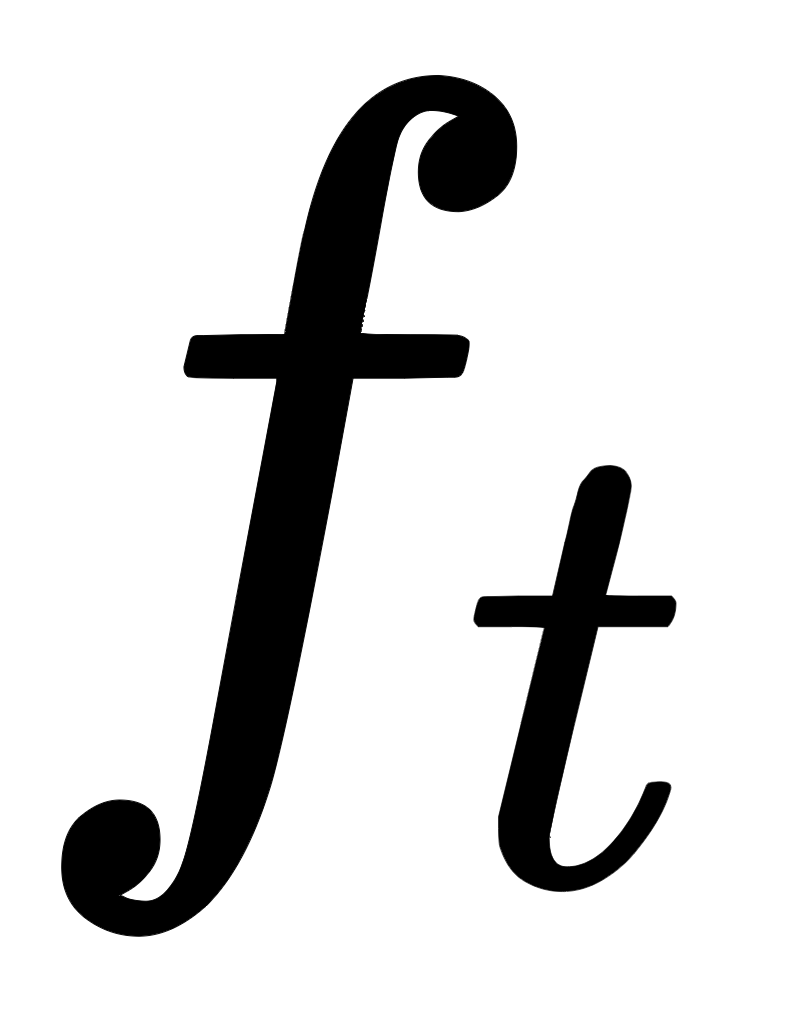 comes from the EEG classifier and has low accuracy (60%)
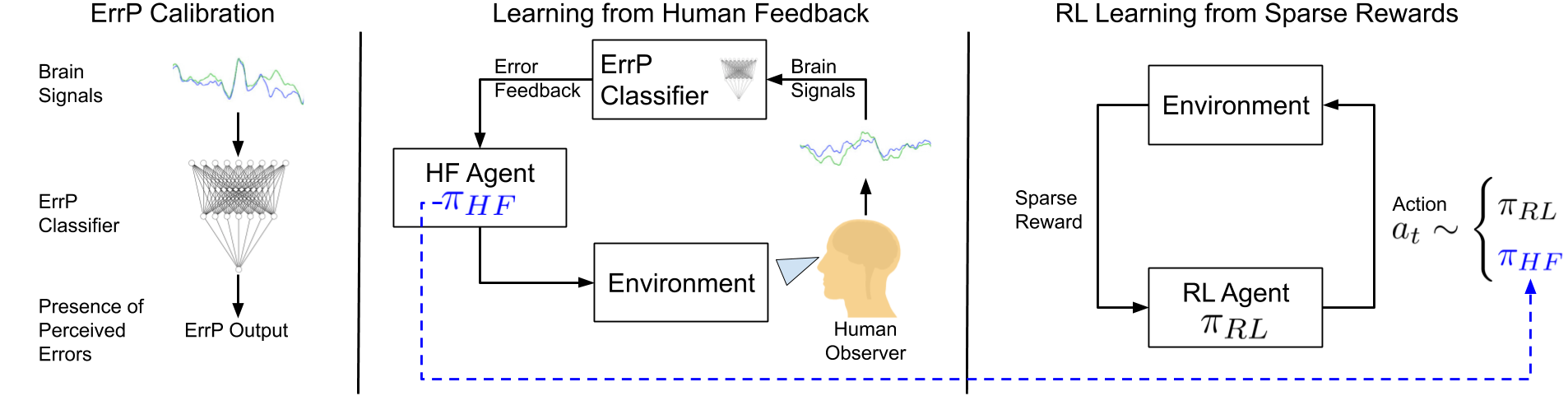 Learning from Human Feedback
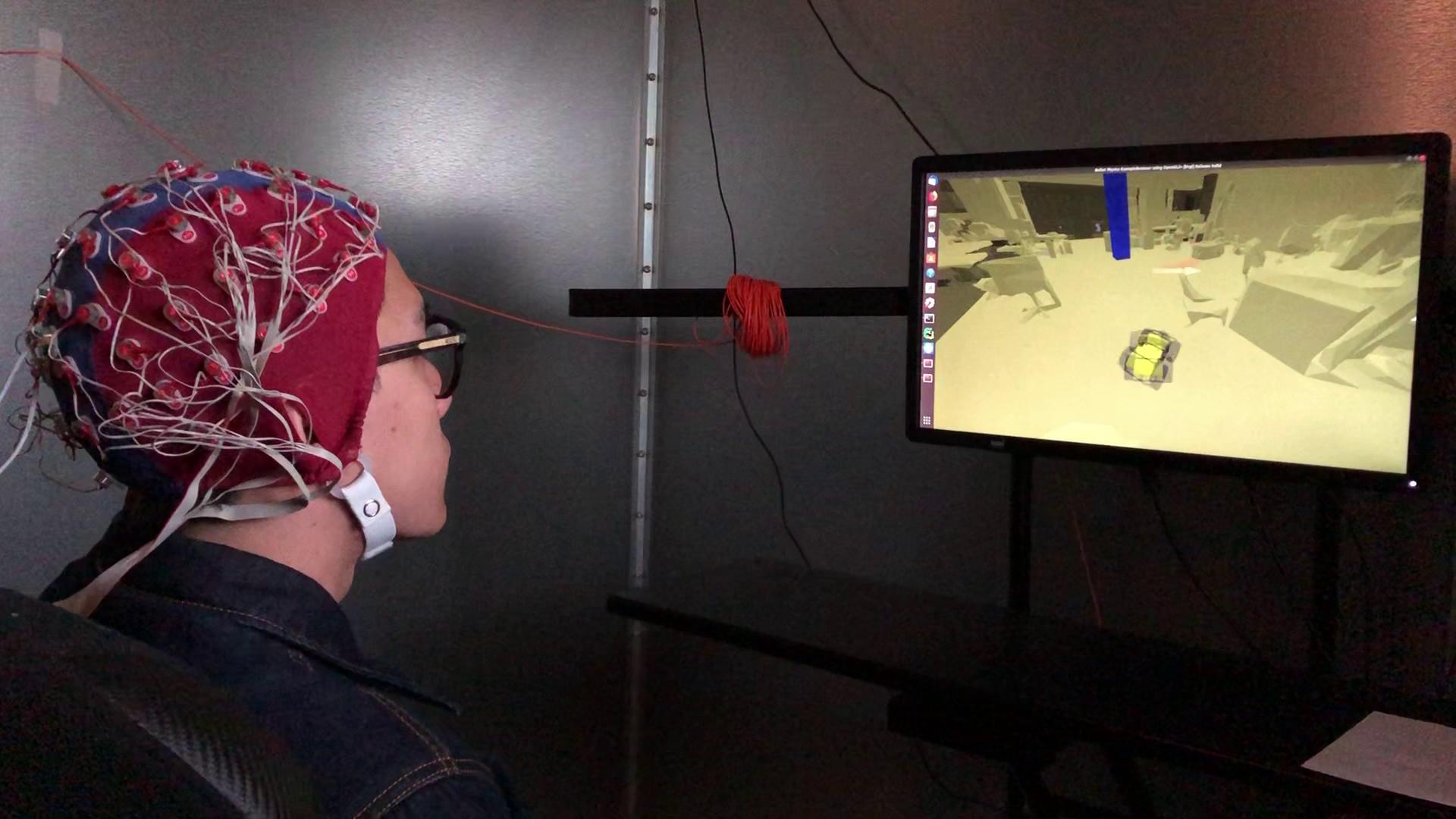 HF Agent
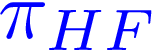 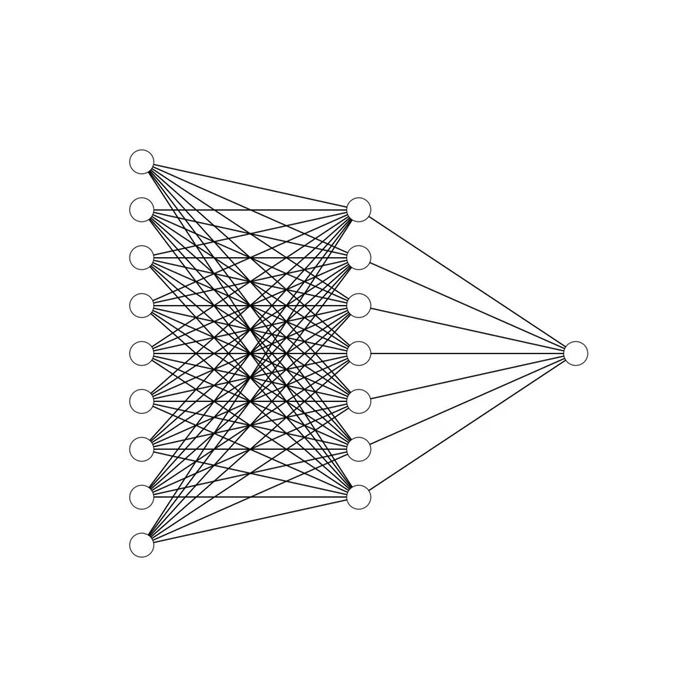 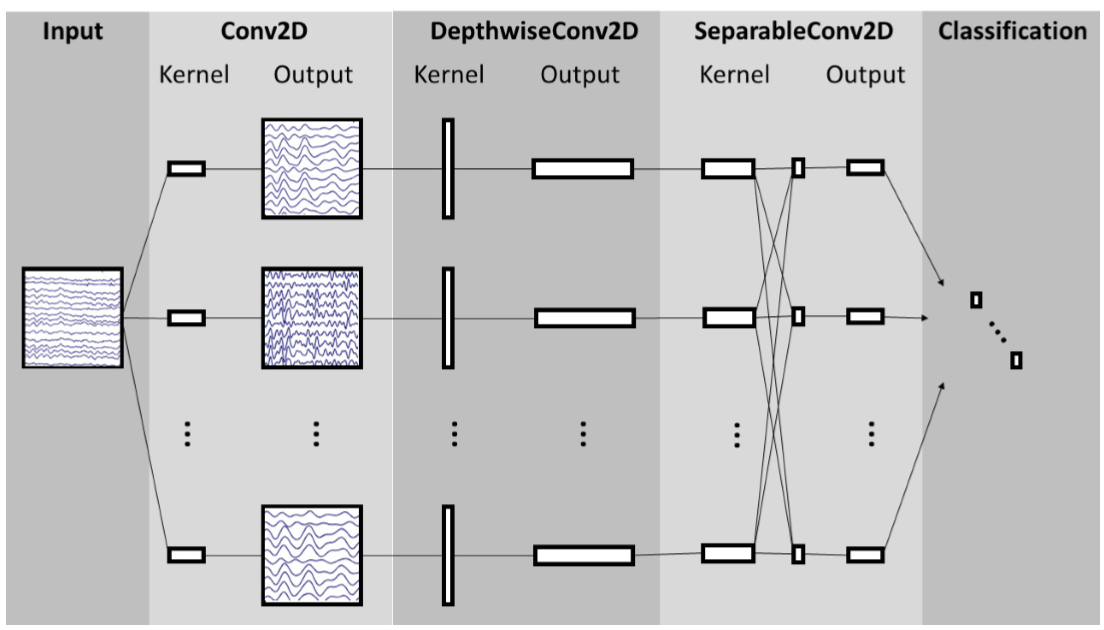 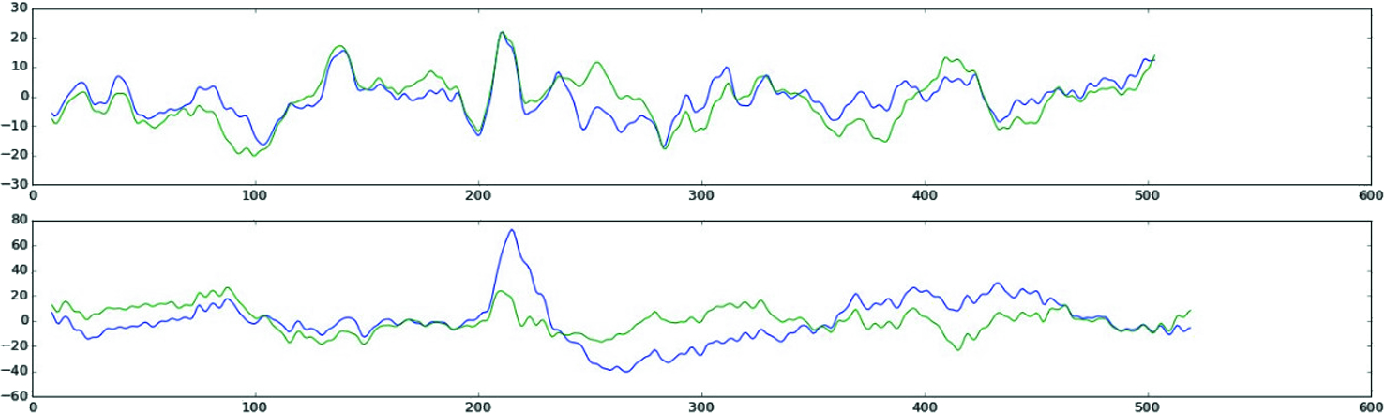 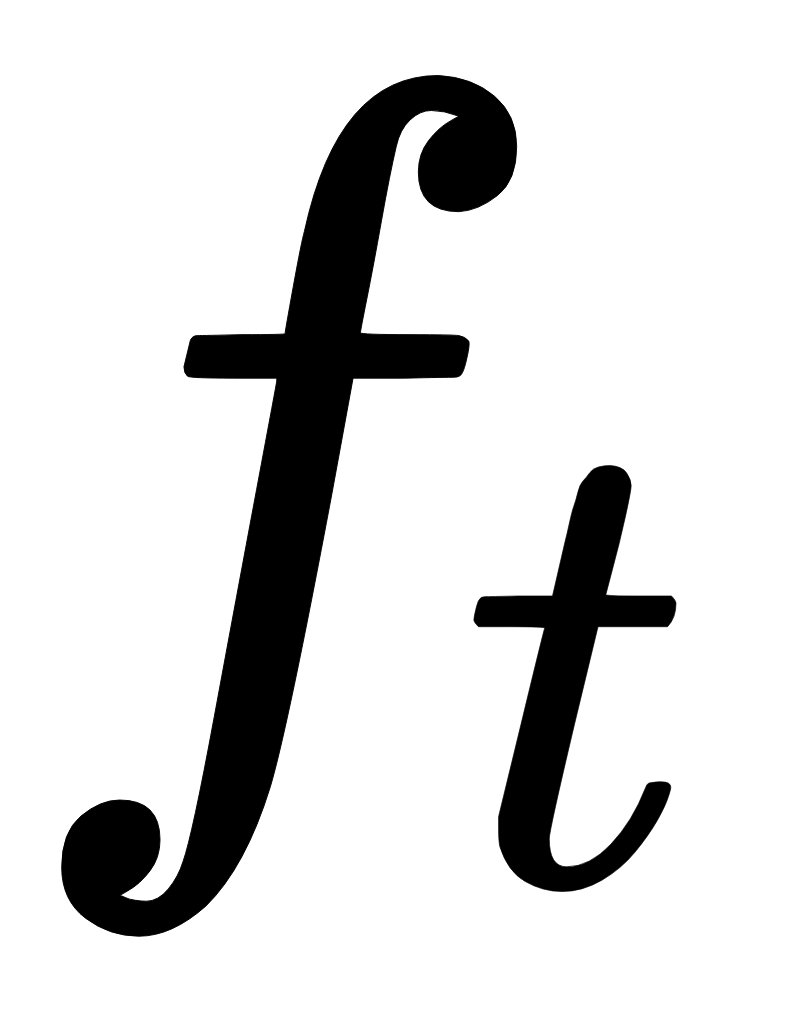 HF policy is Limited
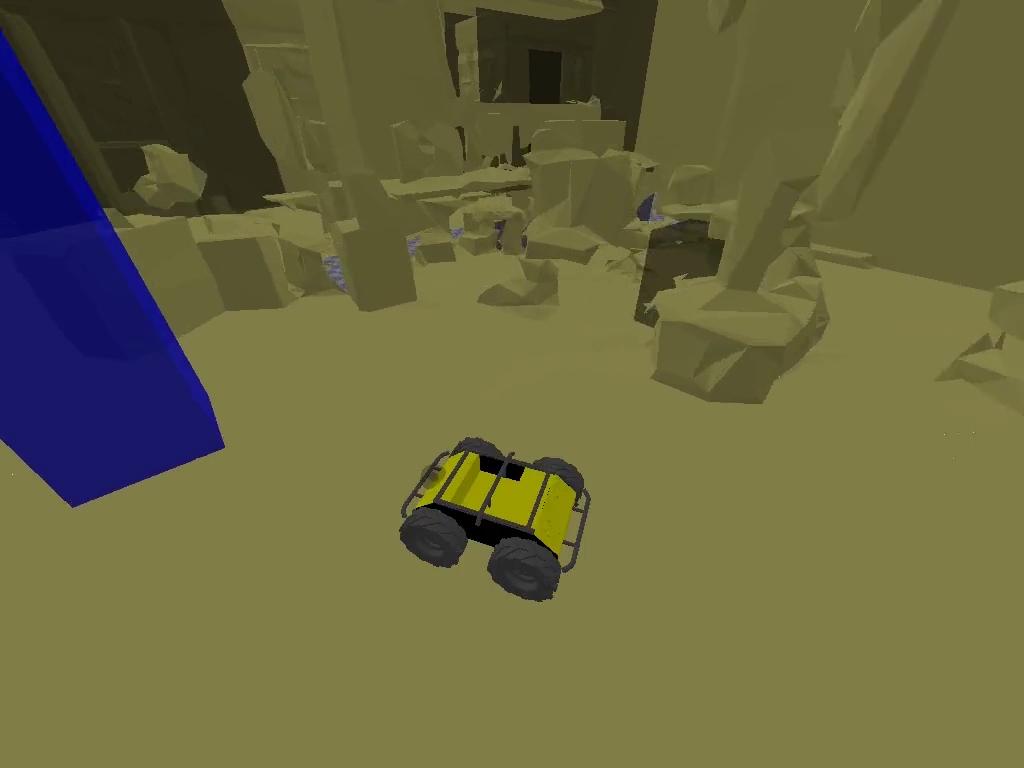 RL from Sparse Reward
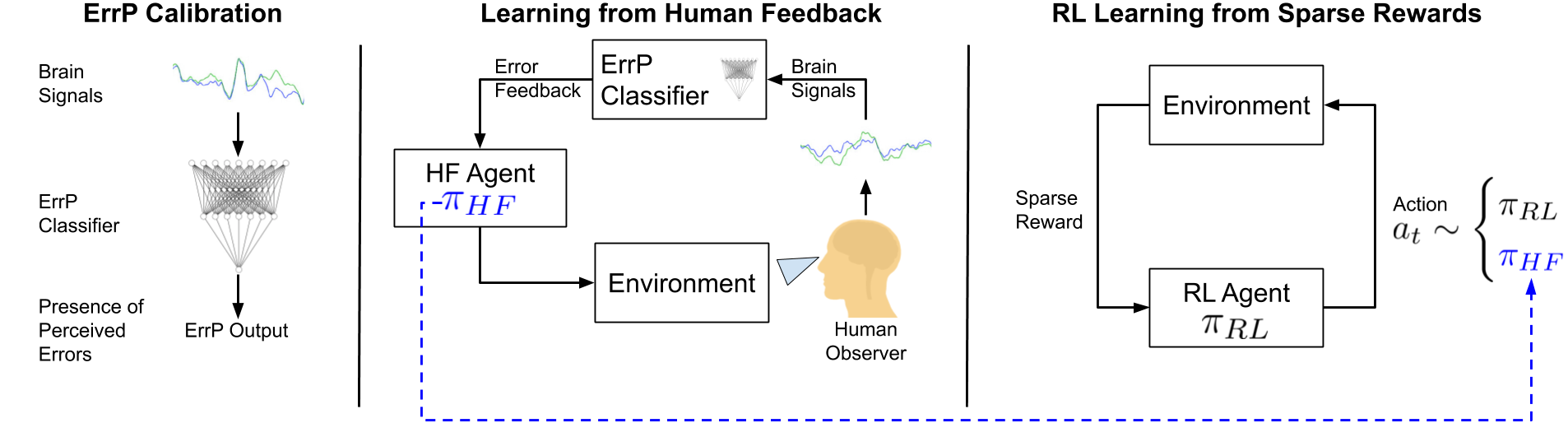 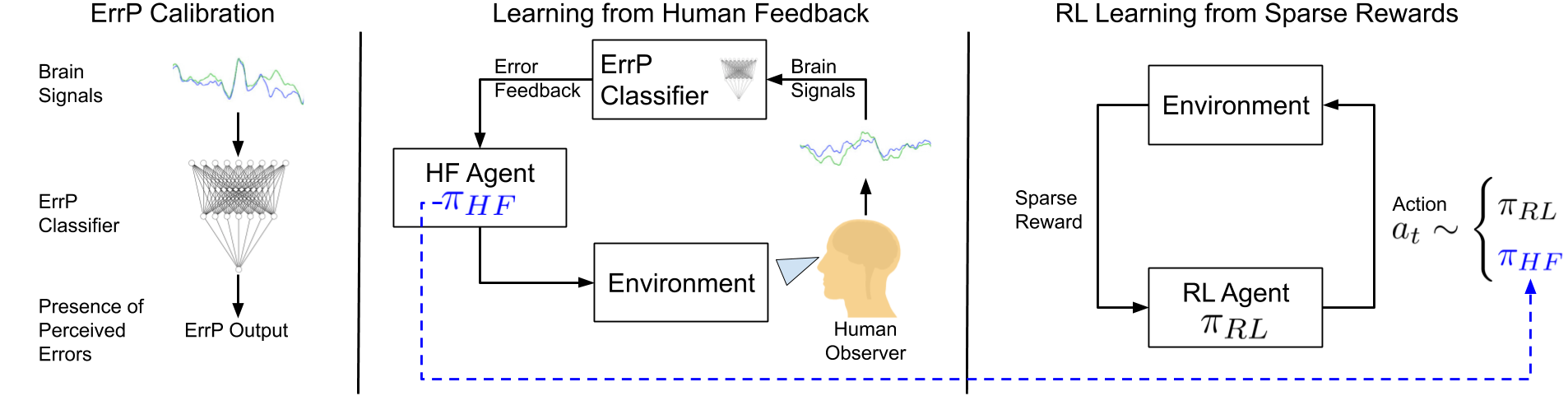 RL from Sparse Reward
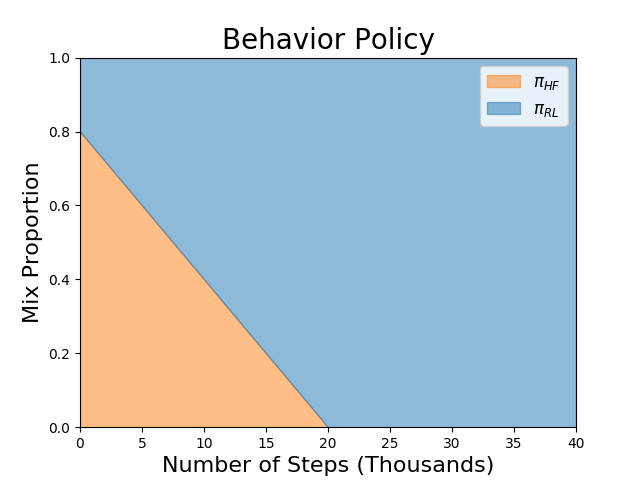 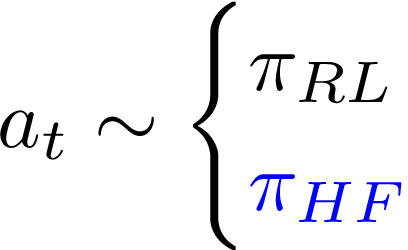 Learning from Simulated Feedback
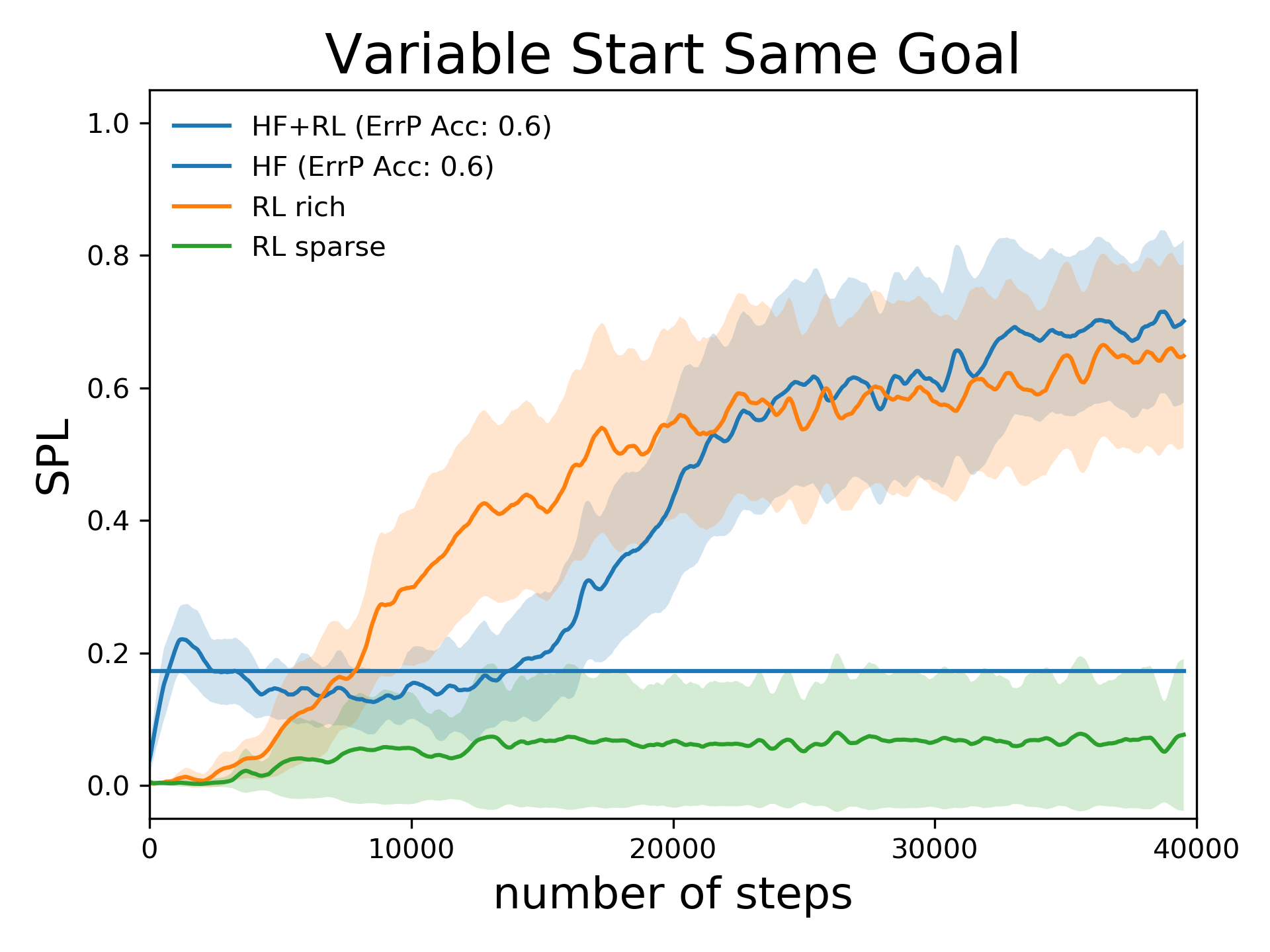 Two baselines
RL with sparse rewards
RL with human-designed rich rewards
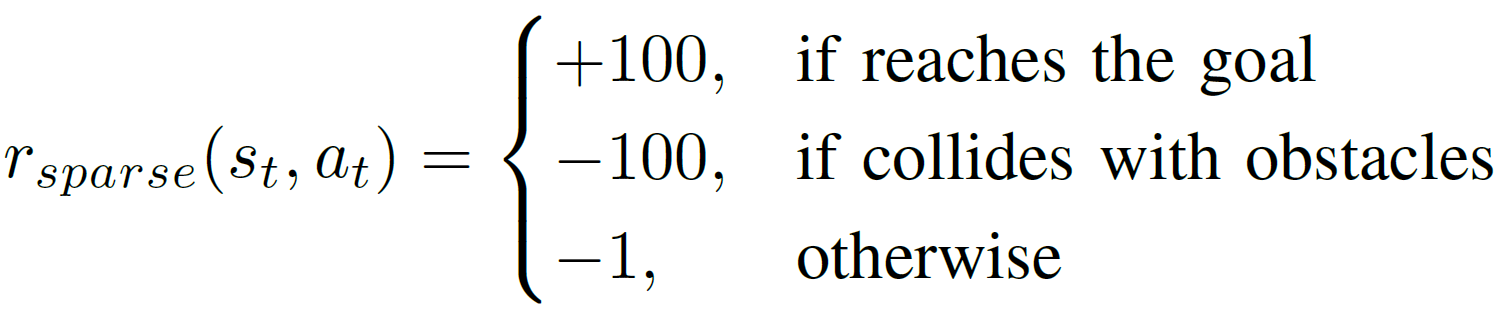 Robot Navigation Policy
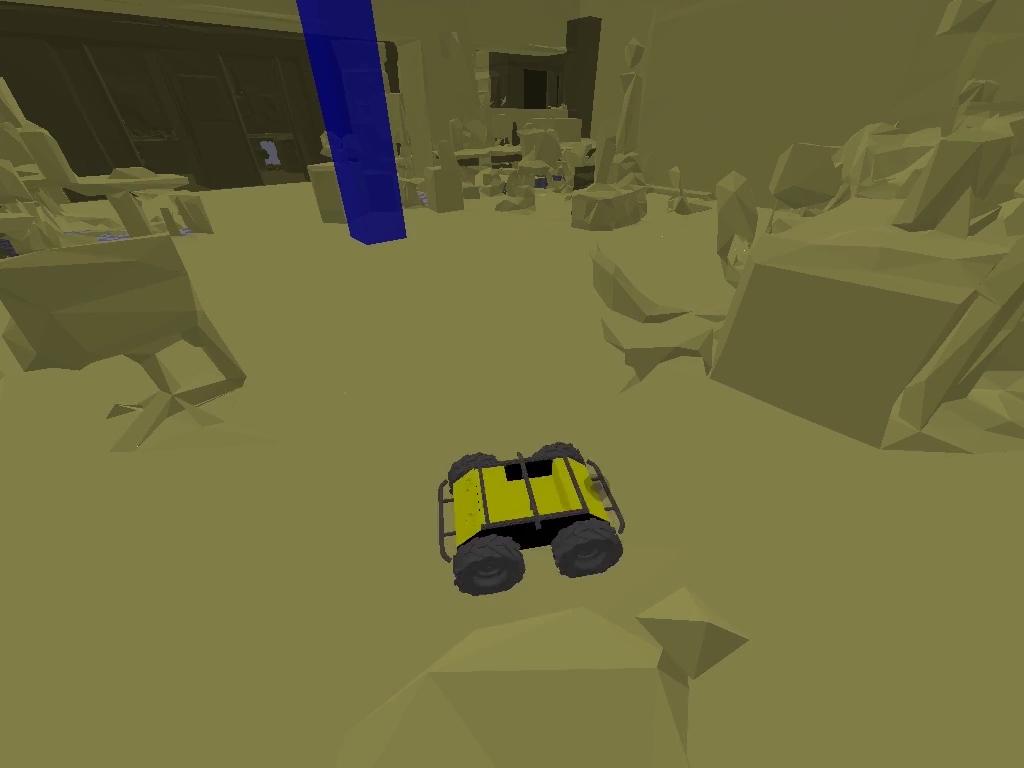 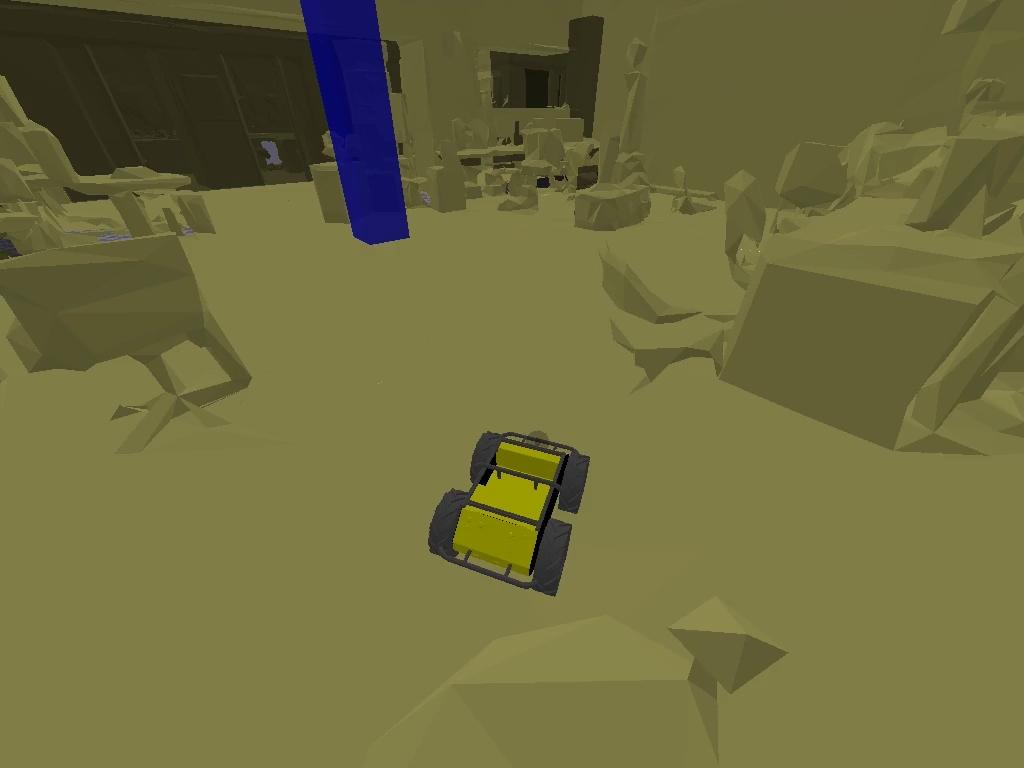 Real Experiment Results
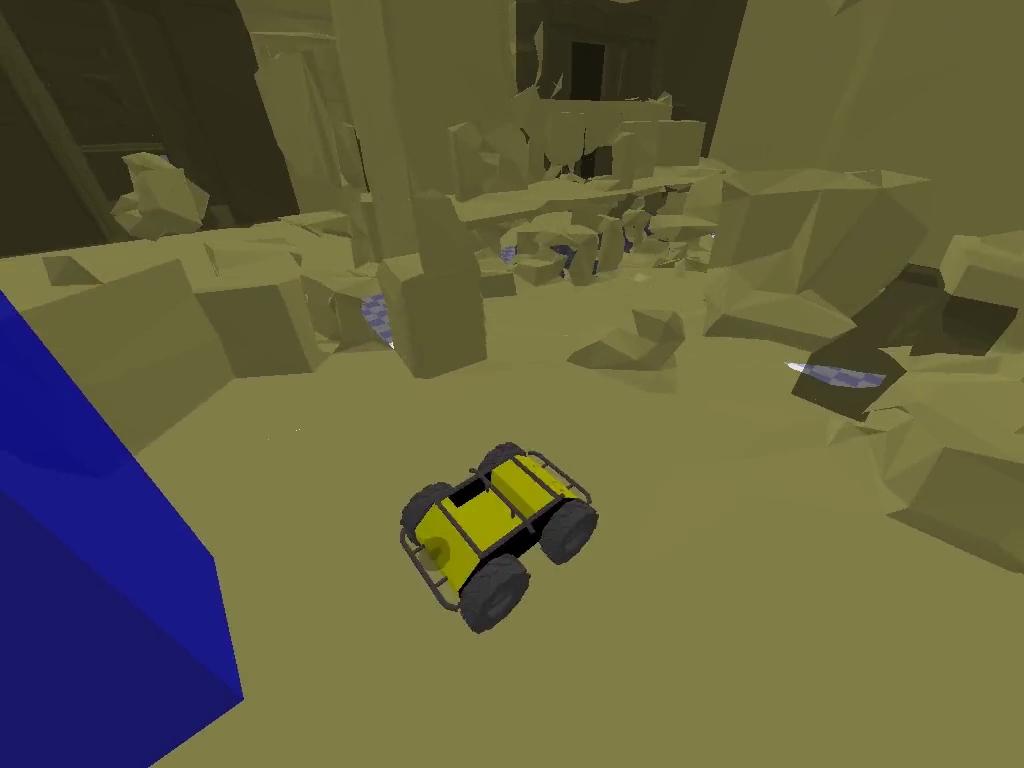 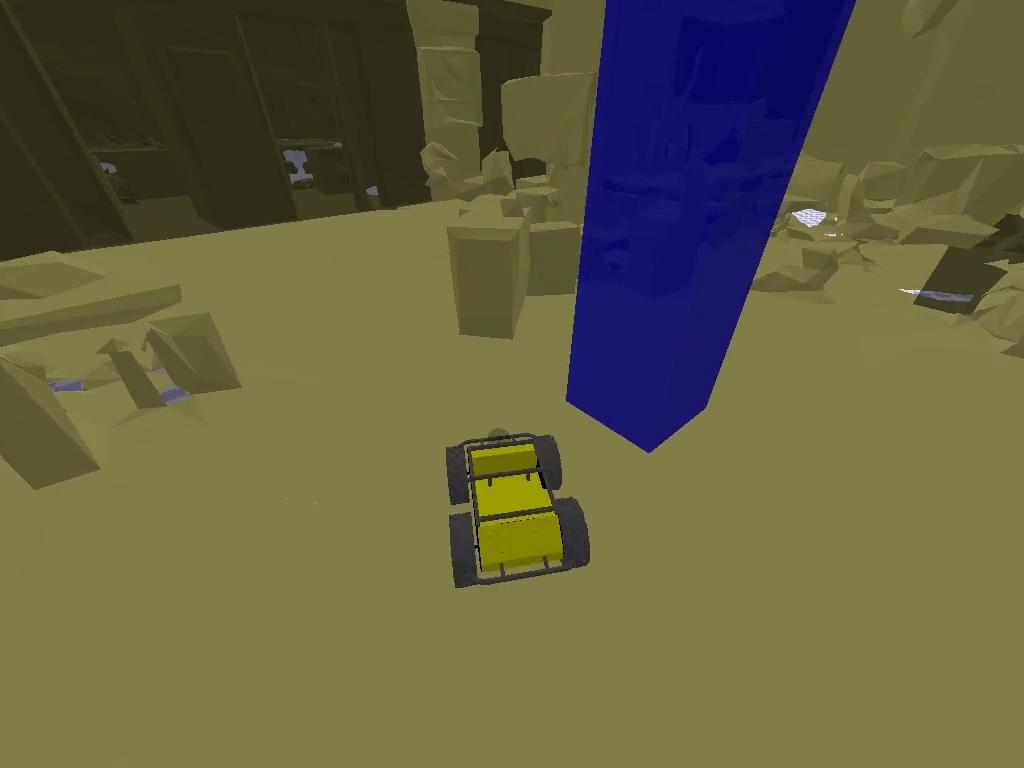 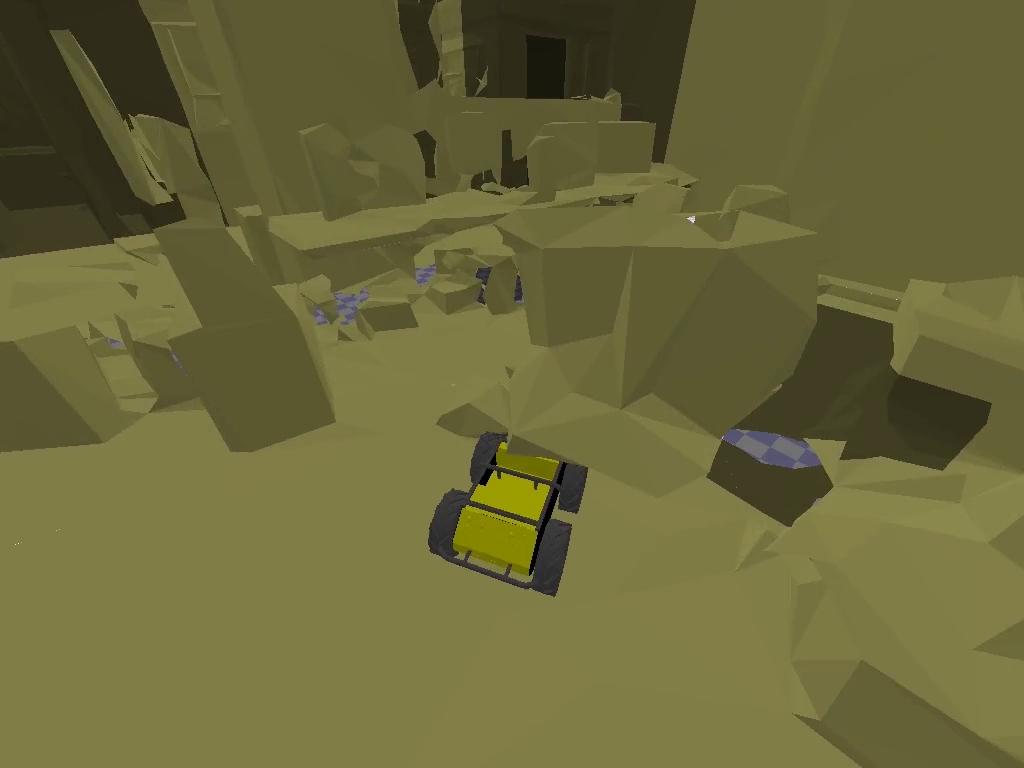 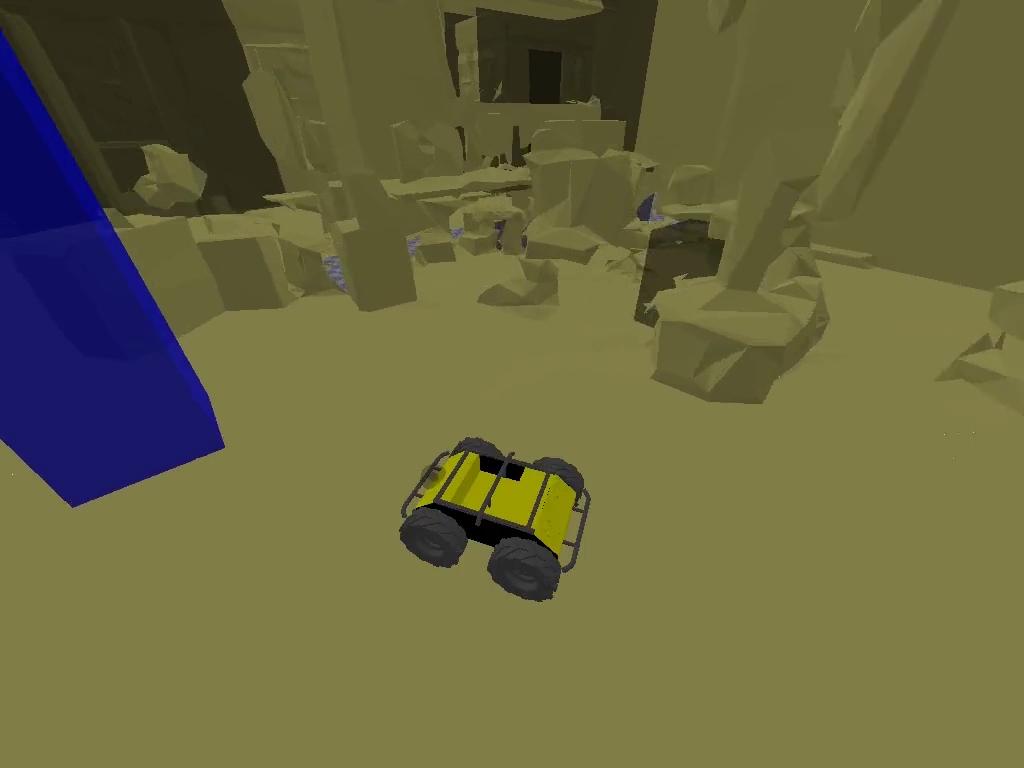 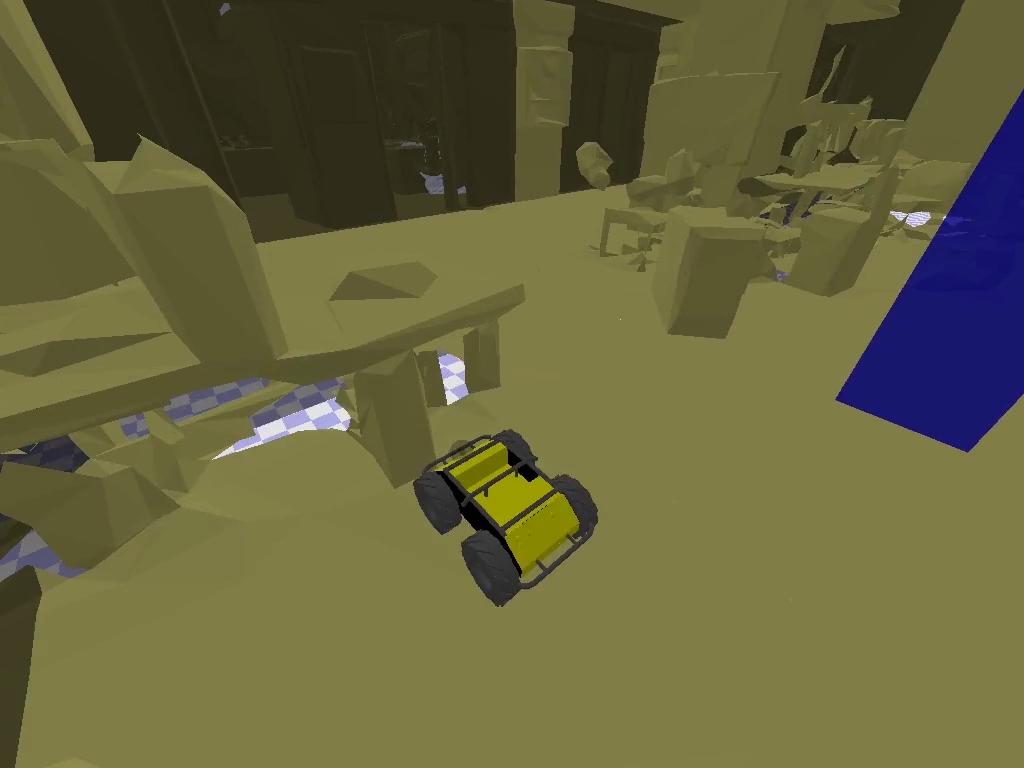 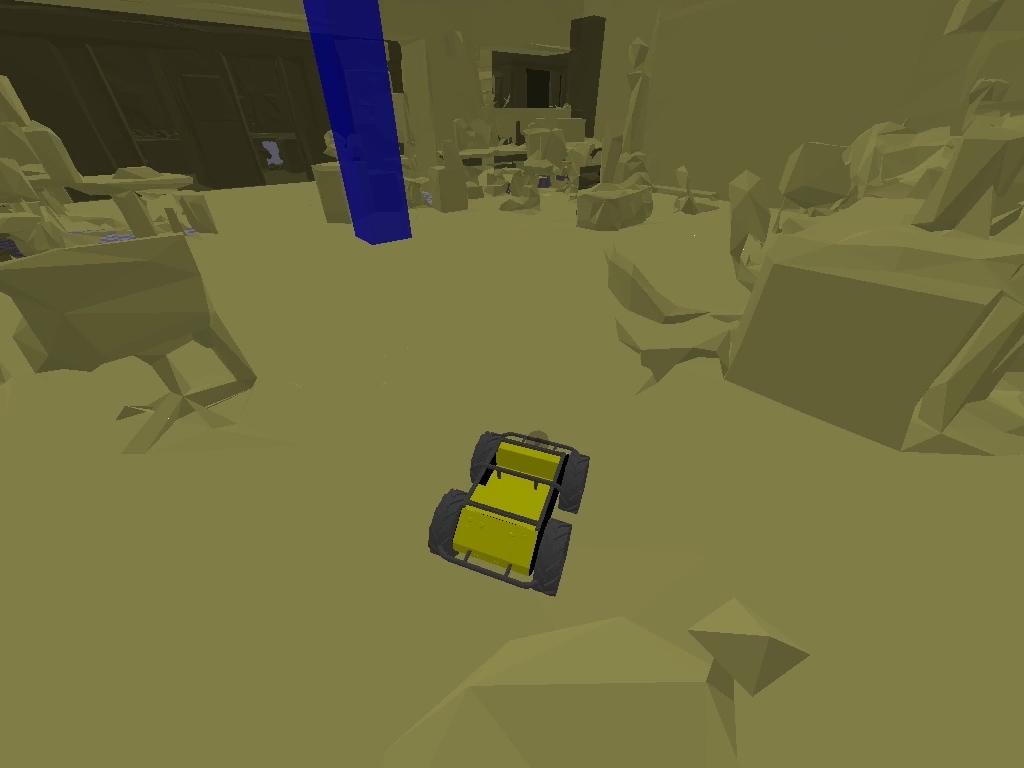 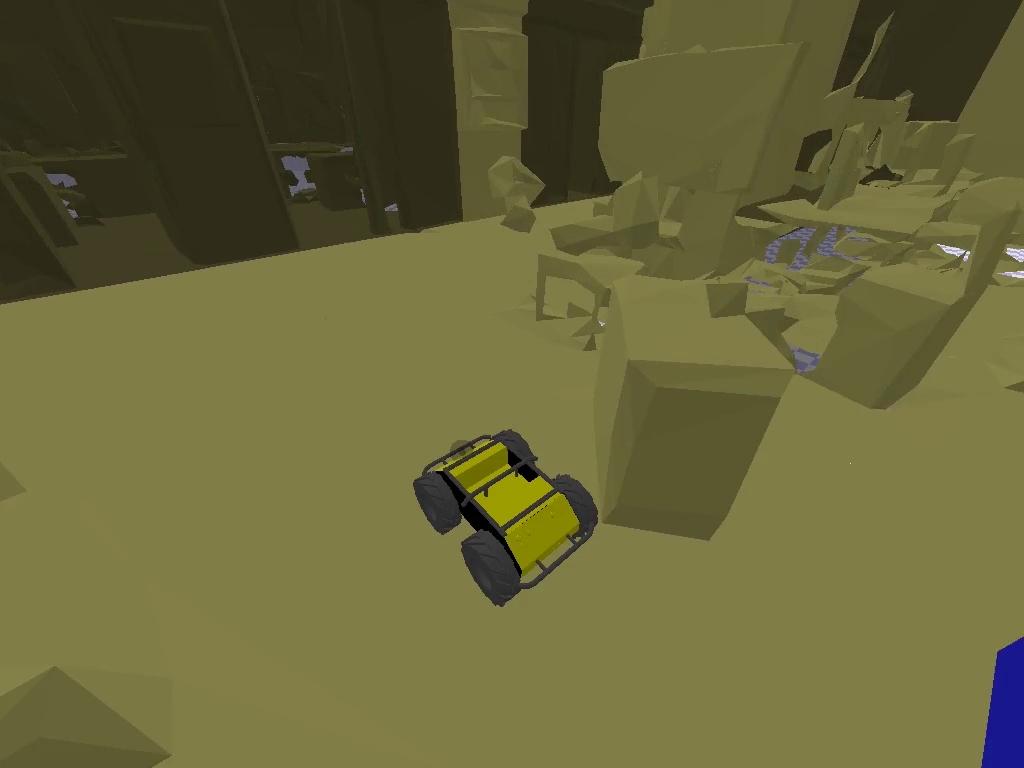 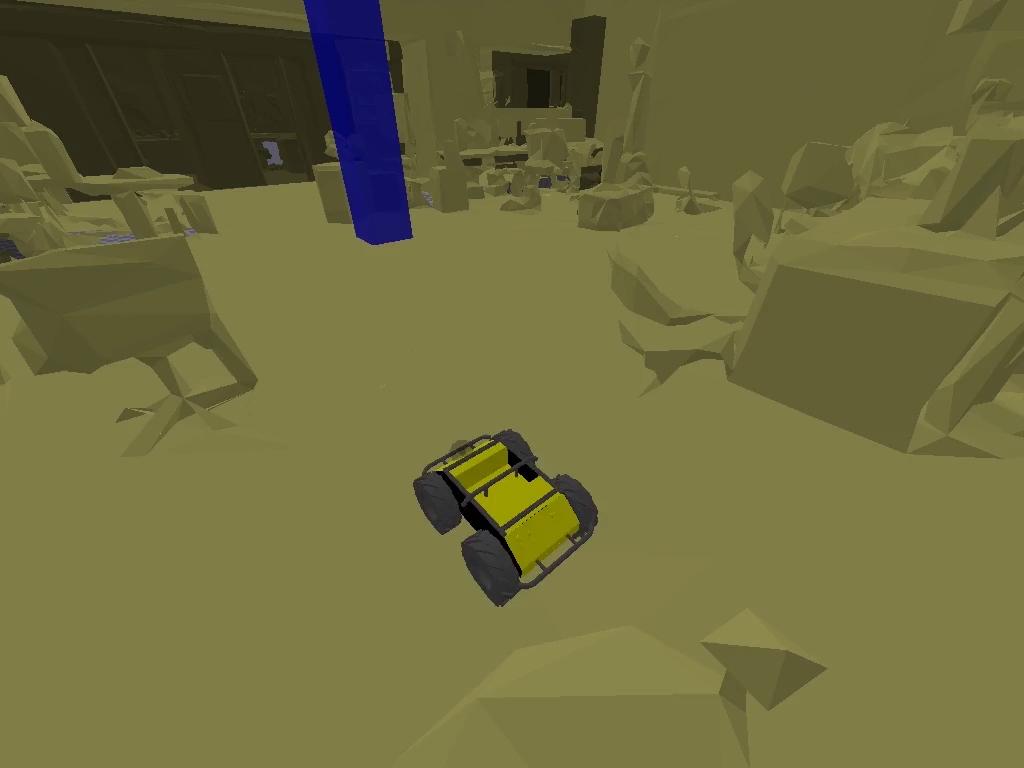 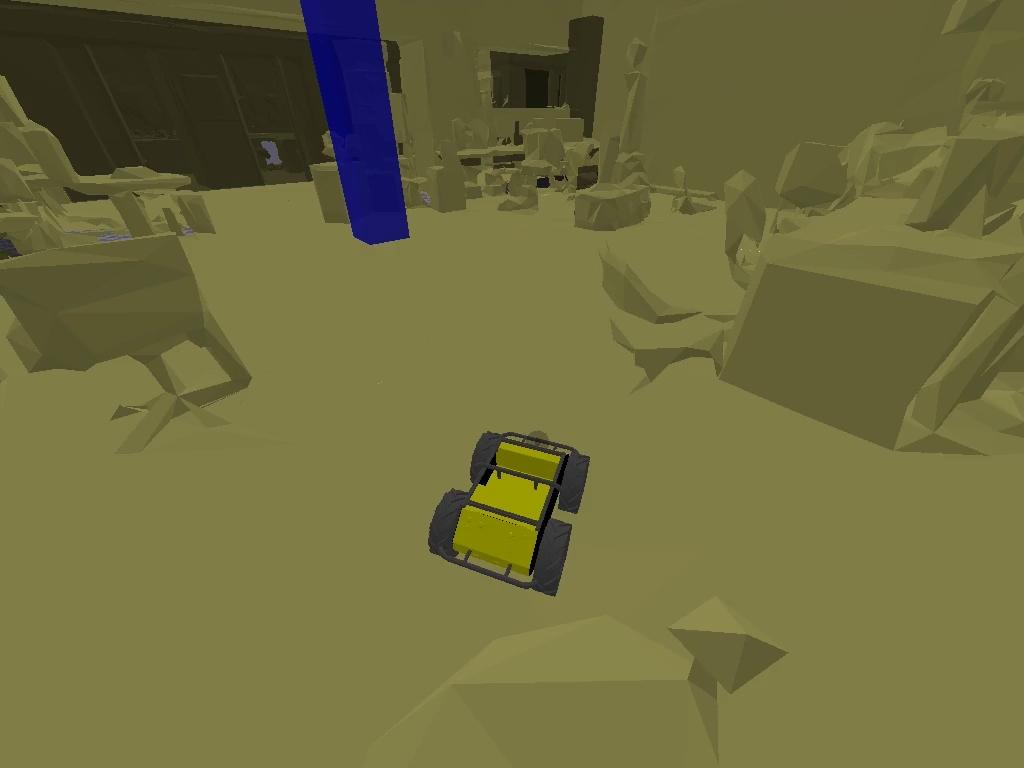 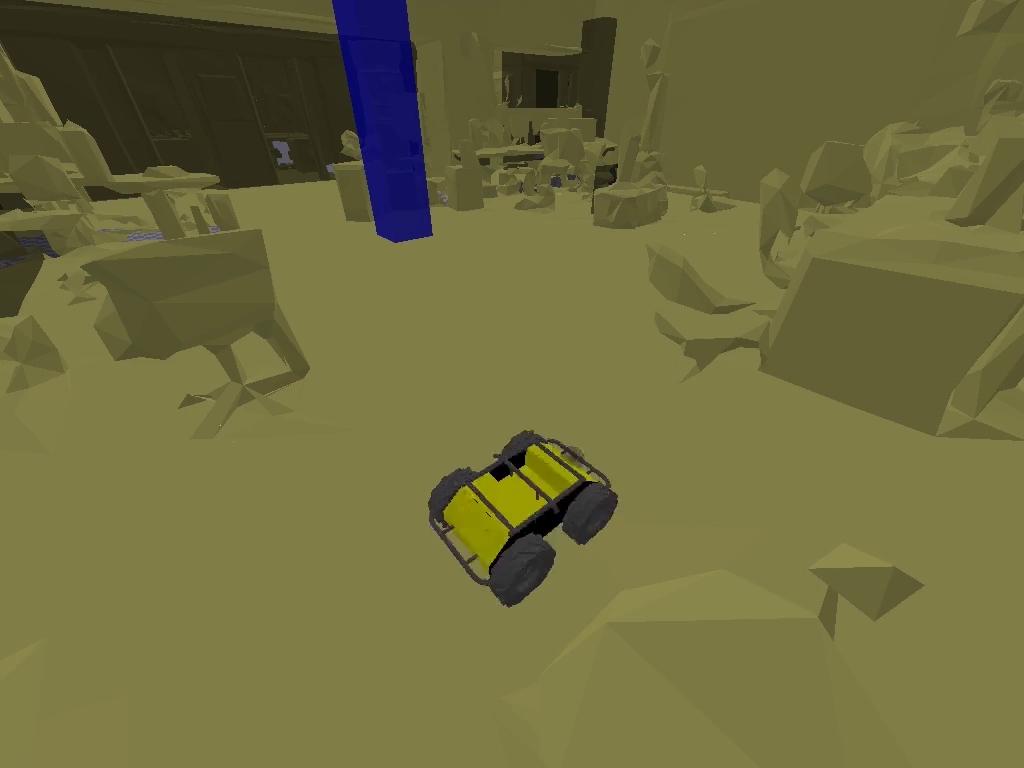 Real Experiment Results
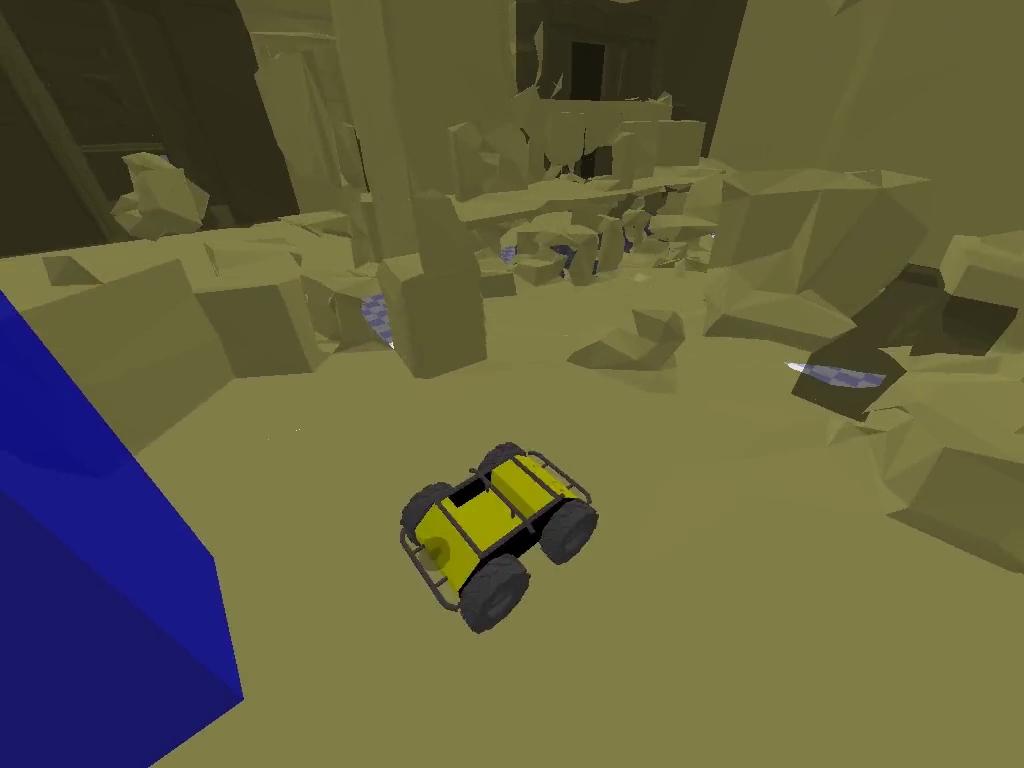 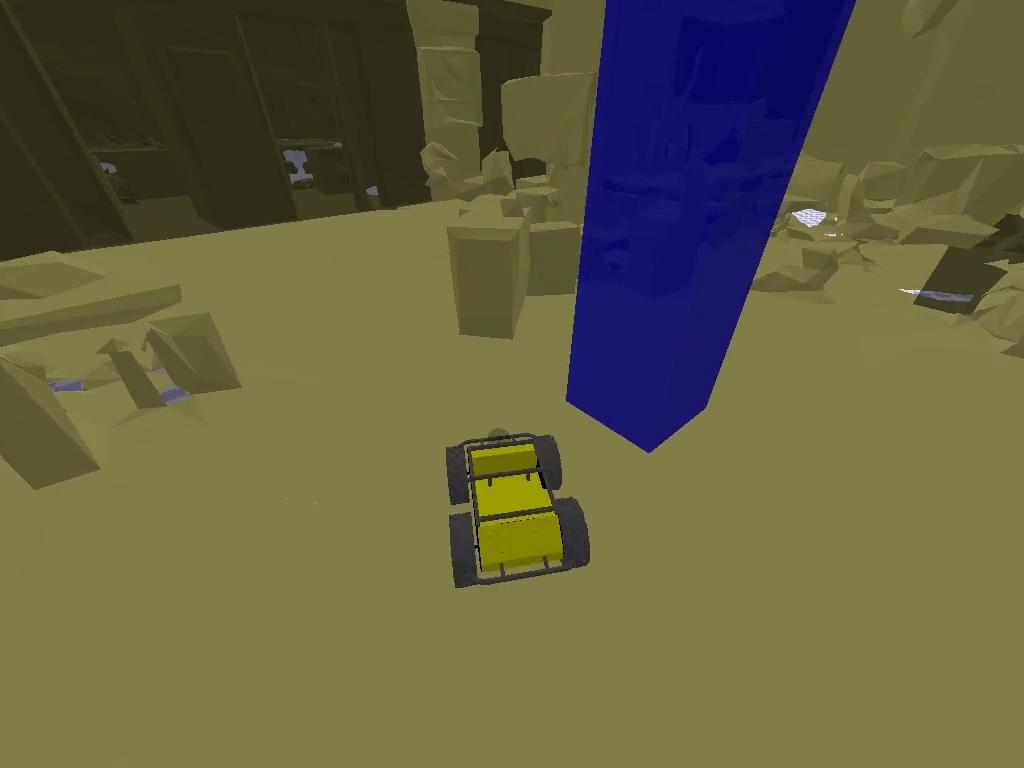 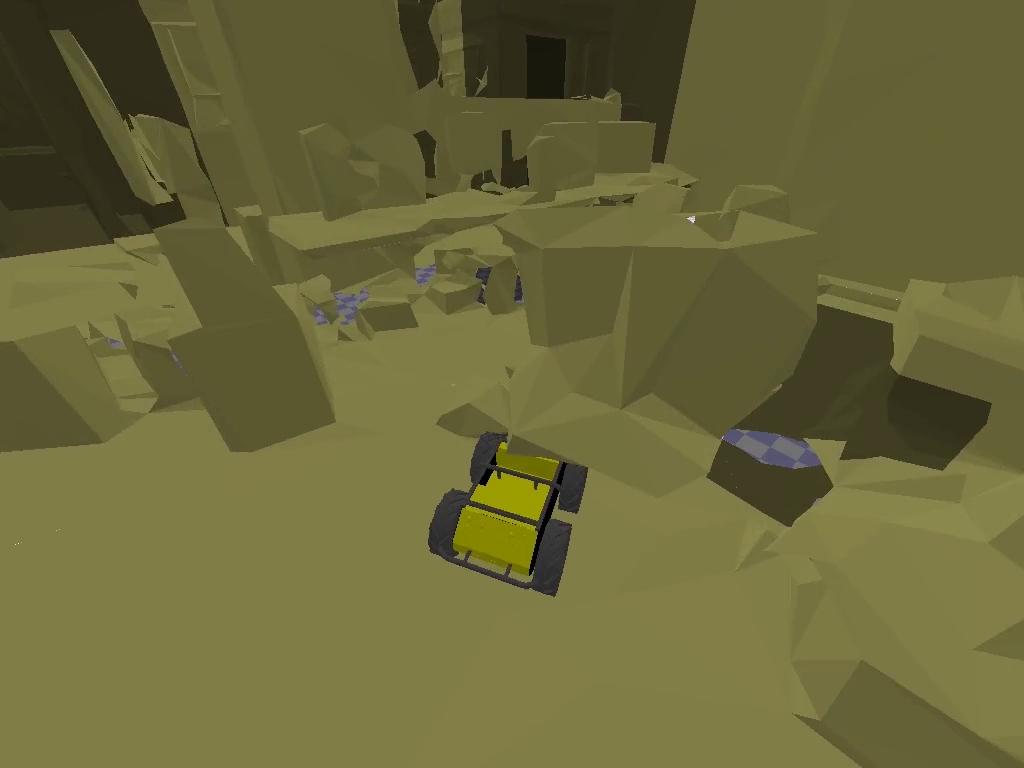 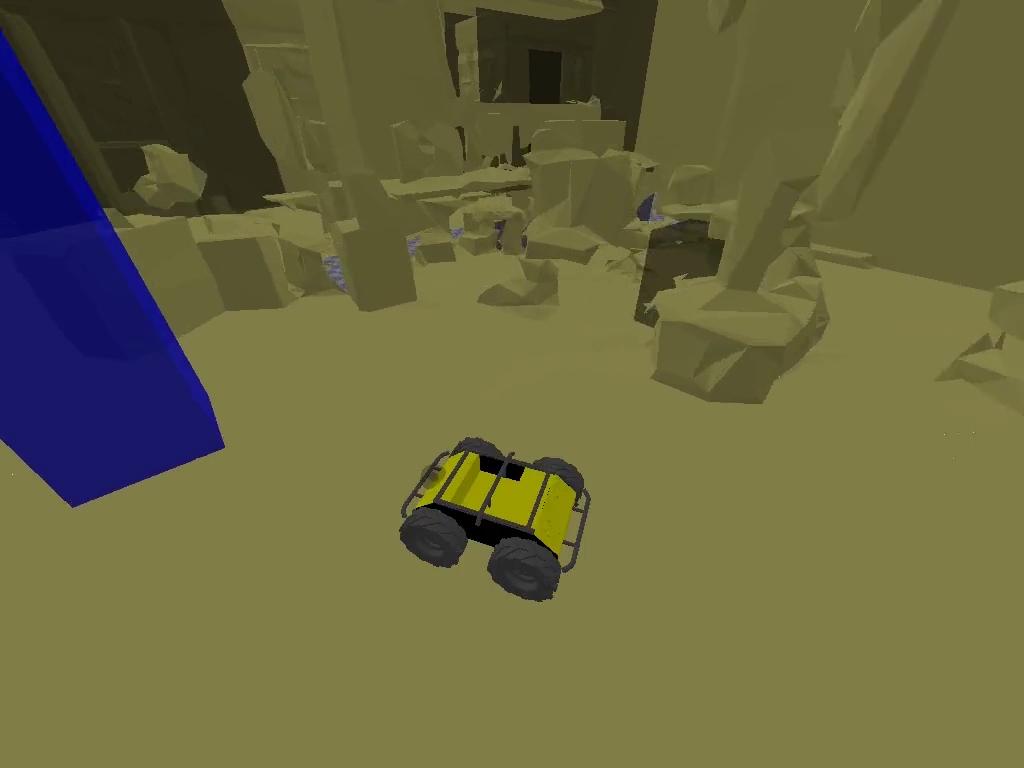 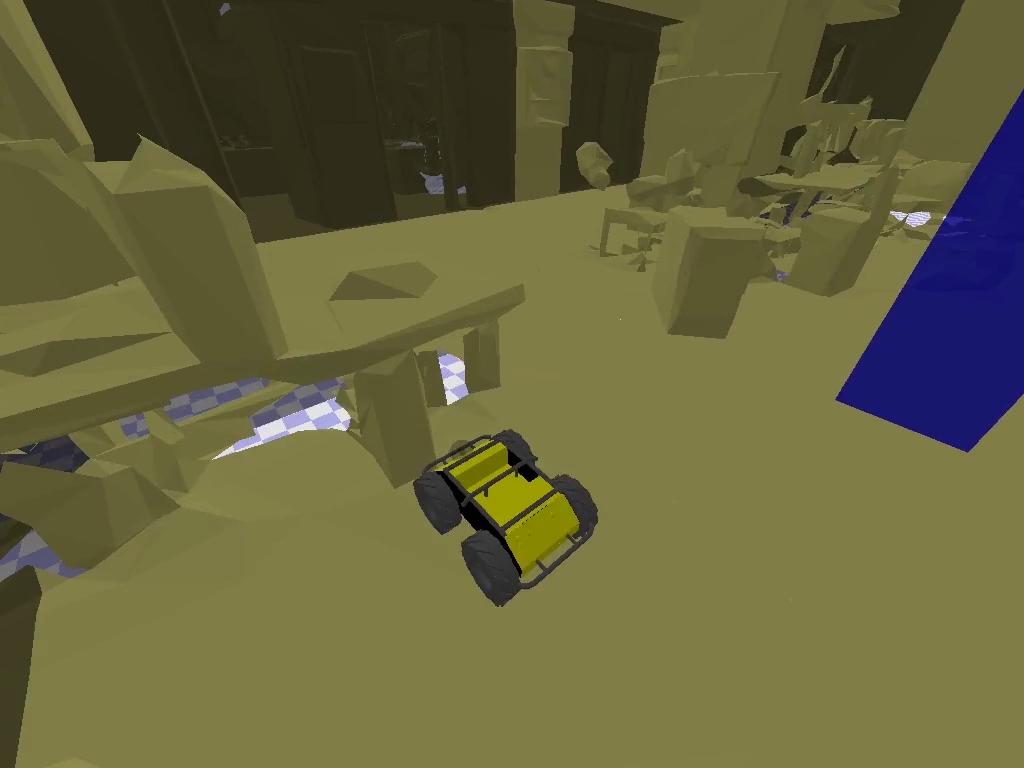 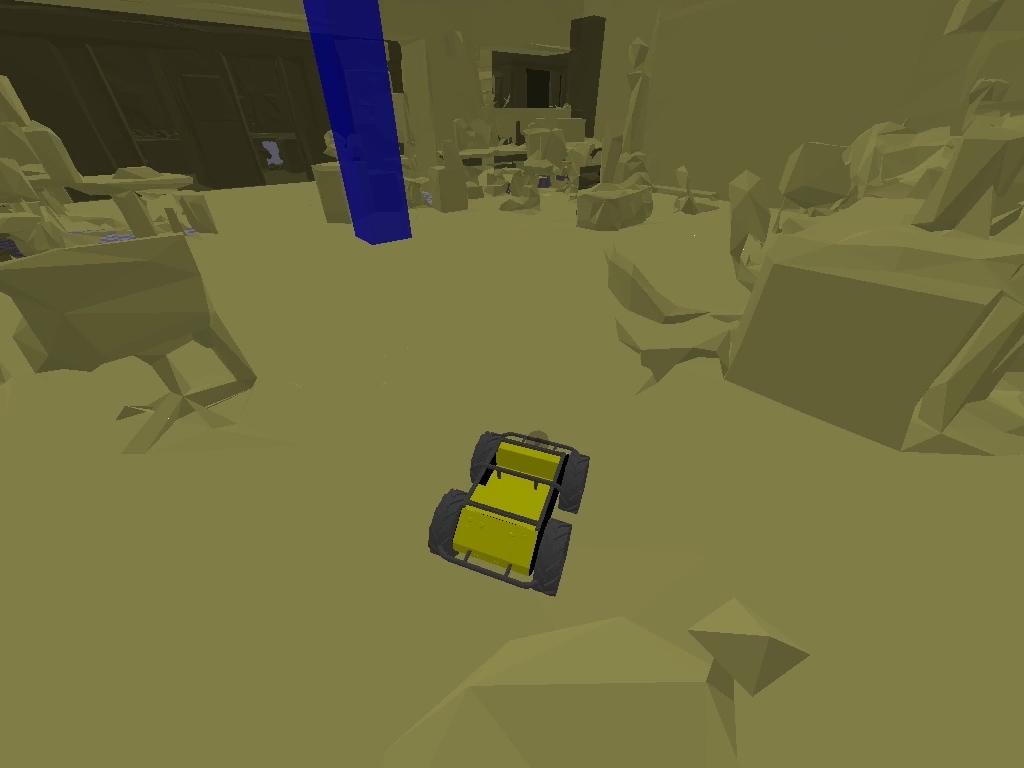 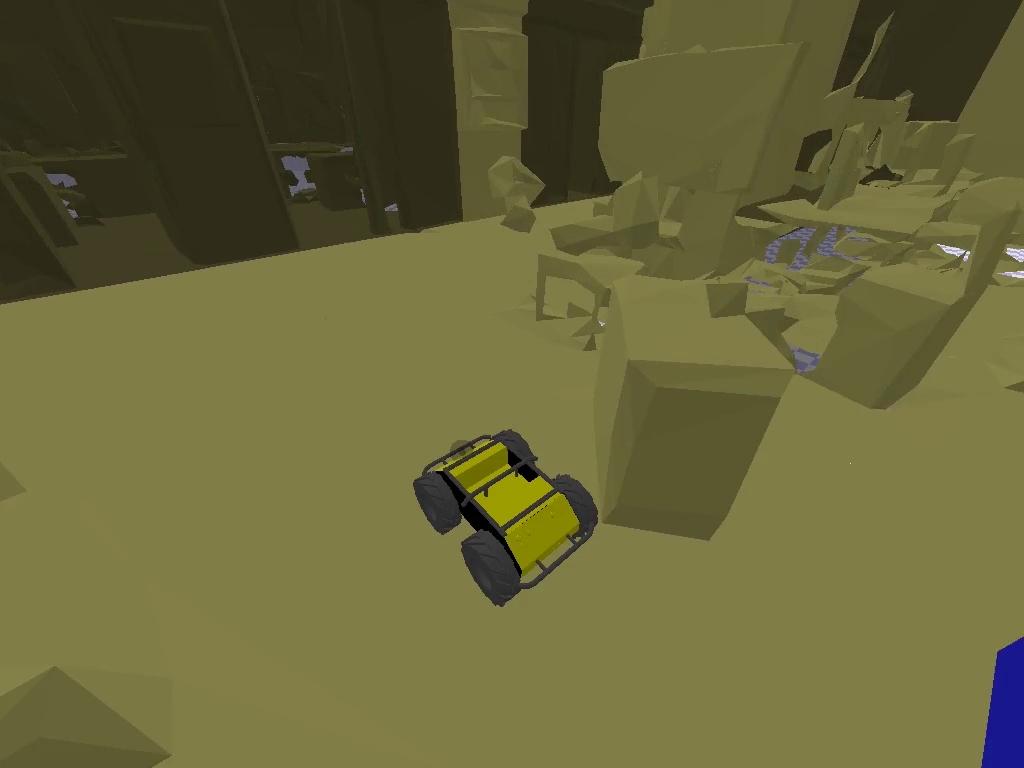 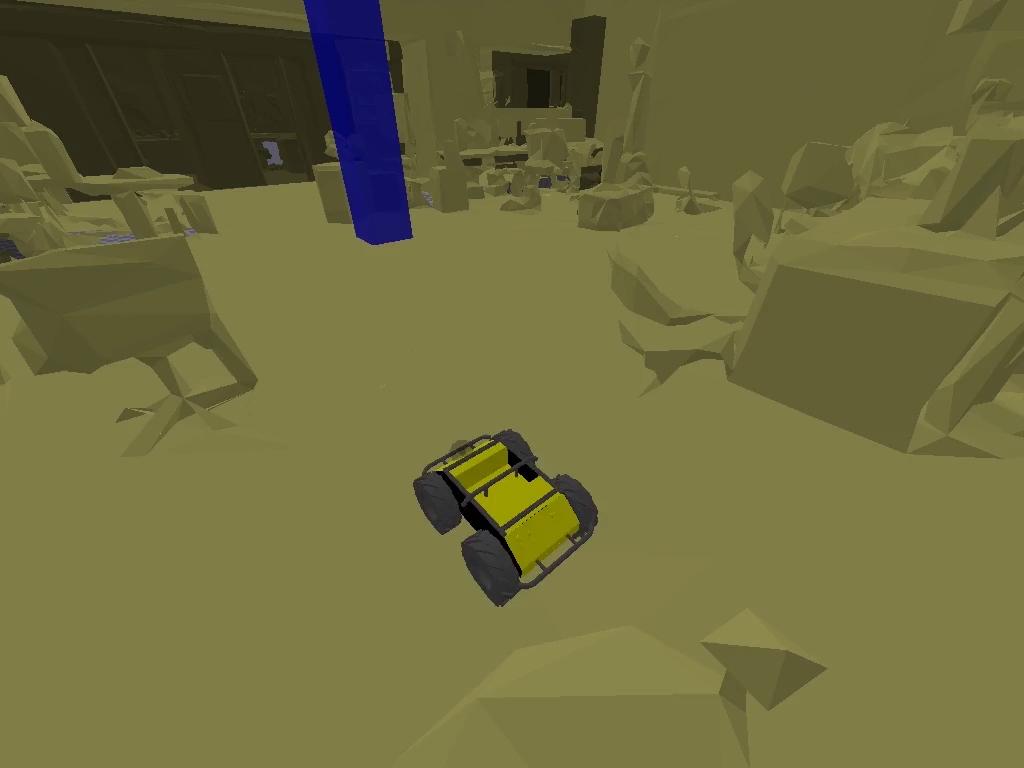 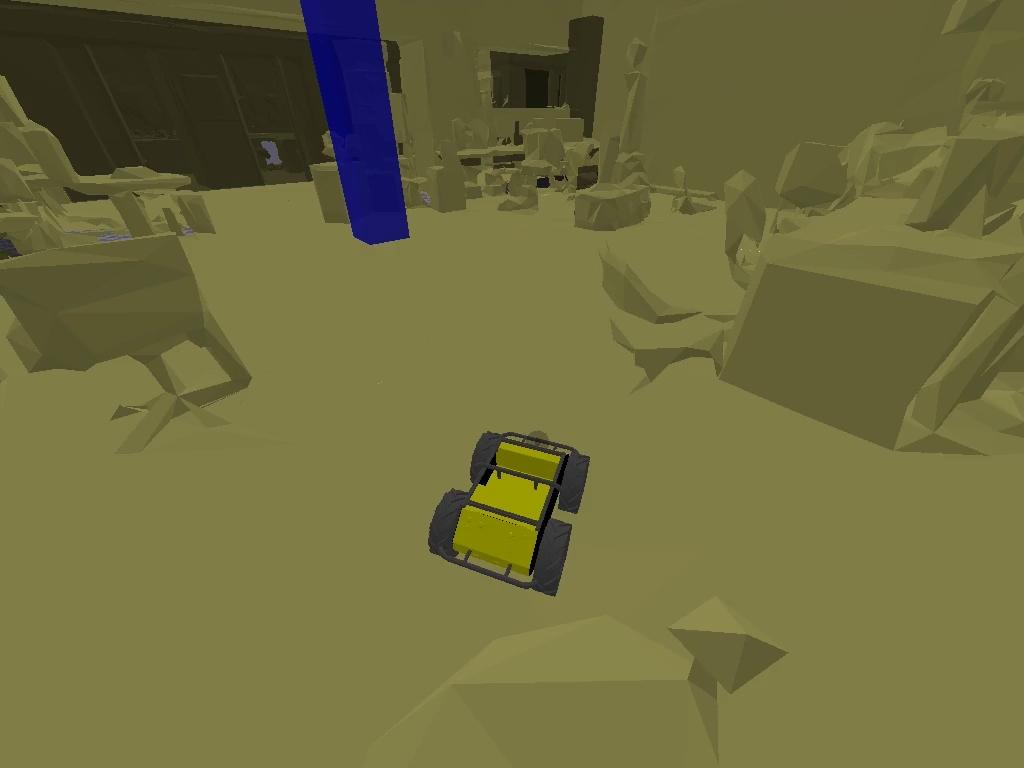 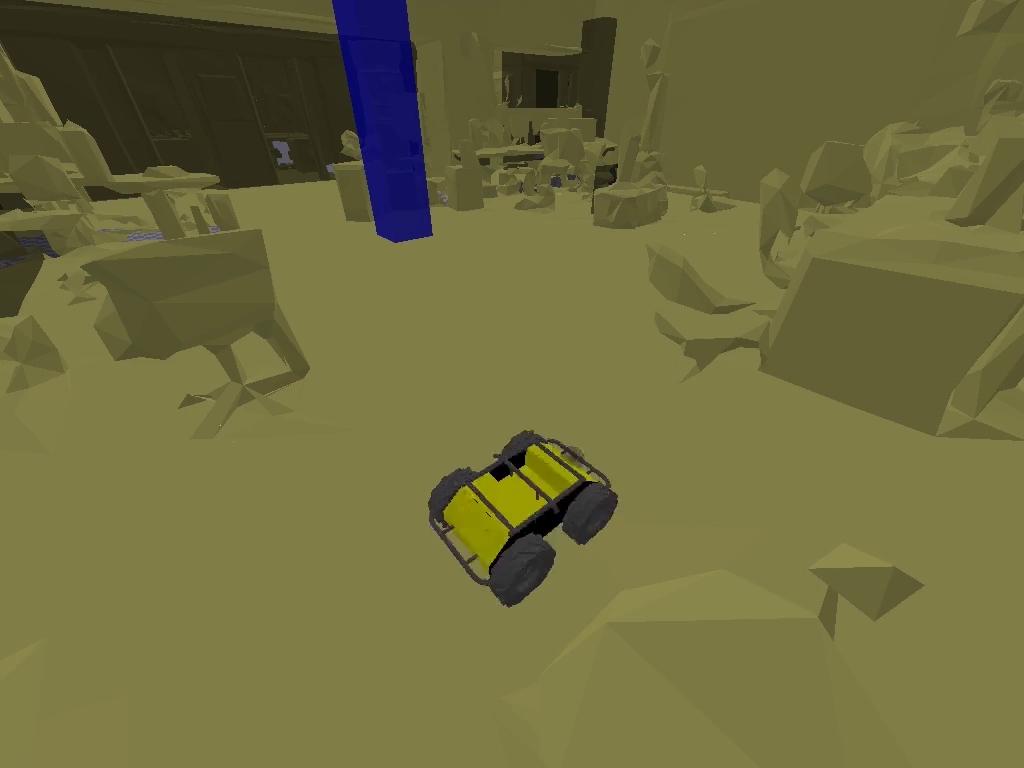 References
“Robot Learning From Human Teachers”,  Sonia Chernova and Andrea L. Thomaz (2014)
“Deterministic Policy Gradient Algorithms” (David Silver et al. 2014)
“Continuous control with deep reinforcement learning” (Lillicrap etal Deepmind 2016)
"CARLA: An open urban driving simulator." Dosovitskiy, Alexey, German Ros, Felipe Codevilla, Antonio Lopez, and Vladlen Koltun. (2017).
“Self-supervised Deep Reinforcement Learning with Generalized Computation Graphs for Robot Navigation” Kahn, Gregory, Adam Villaflor, Bosen Ding, Pieter Abbeel, and Sergey Levine. (ICRA 2018)
“Deep Imitation Learning for Complex Manipulation Tasks from Virtual Reality Teleoperation” (Carthy et al. 2017)
“Imitation Learning: A Survey of Learning Methods” (Hussein et al. 2017)